Муниципальное бюджетное дошкольное образовательное учреждение
«Детский сад №1 «Теремок» р. п. Базарный Карабулак Саратовской области»                                               
Проект
 Познавательно-исследовательский
«Вы слыхали о воде? Говорят, она везде»
                   
( Младшая группа)
                                                      
                                                       Подготовила:
                                                                                 Воспитатель Романова М.Г..
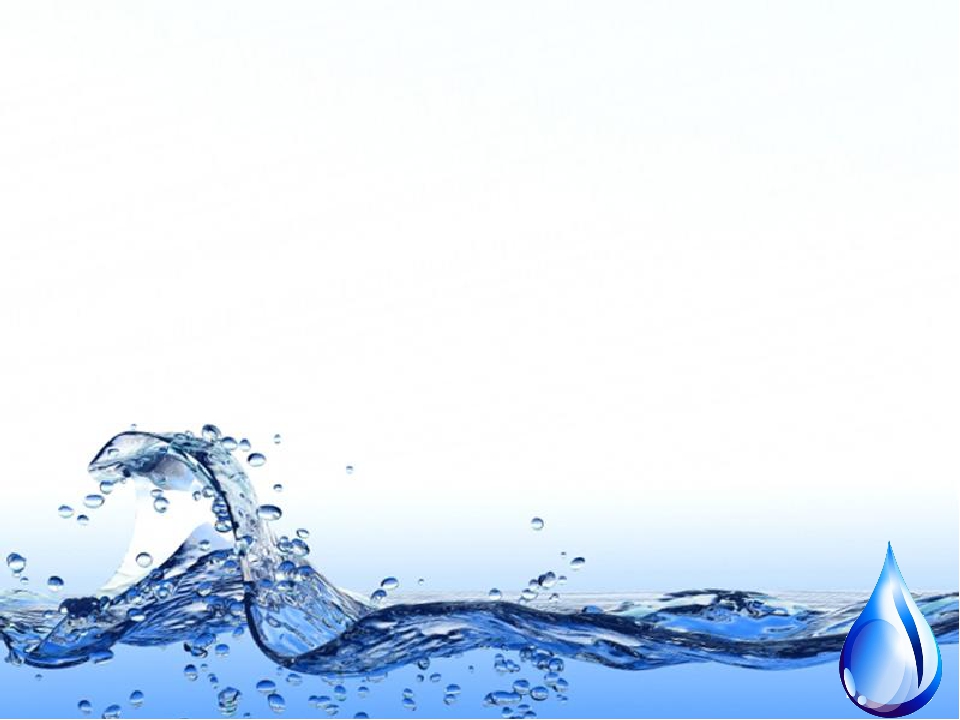 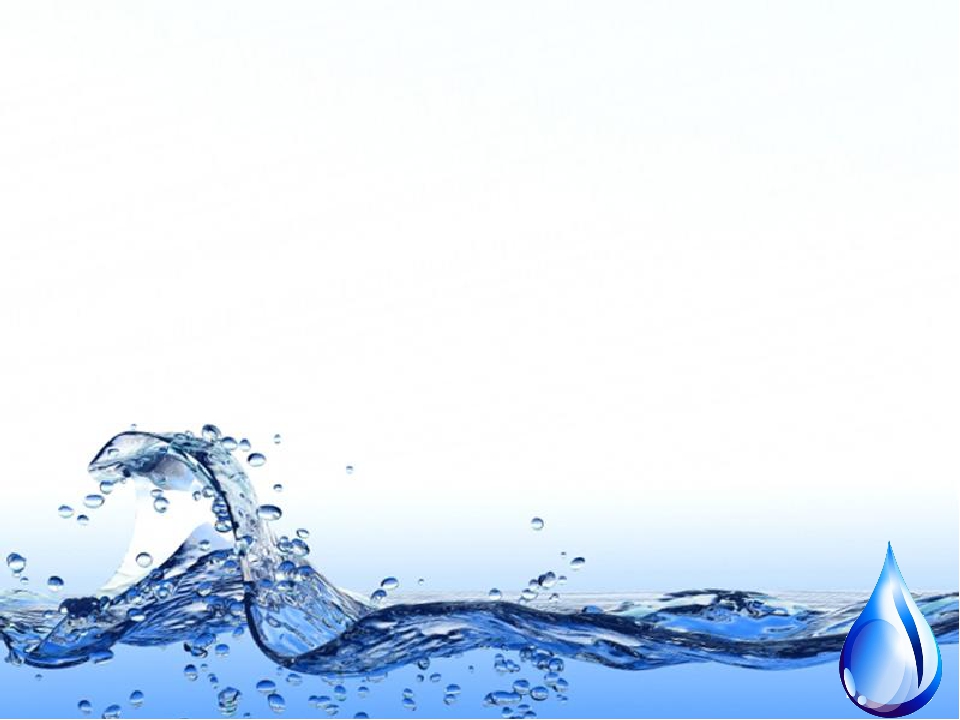 Актуальность:
Когда выпал первый снег, мне захотелось со своими малышами поделиться этой радостью. Утром пока не растаял снег, набрала в контейнер и внесла снег в группу.
Дети были восторге! Они рассматривали, трогали пальчиками, нюхали. Мы слепили маленького снеговика, нарисовали ему глаза, нос и рот. Поставили его на подоконник, а сами стали наблюдать за ним. 
Прошло время, и он растаял. Вместо снеговика появилась вода. Но вода была разная. Там, где туловище – прозрачная, а голова – черная и красная. Дети стали делать выводы, задавать вопросы о воде, снеге. Многие малыши говорили, что вода имеет белый цвет.
Возникла проблема: какая вода, где она может быть?
Проблемный вопрос: Как узнать о воде?
Цель проекта: Расширить представления о воде в ходе познавательно-исследовательской деятельности
Задачи: 
Образовательные:
- формировать понимание о воде, ее свойствах;
Развивающие:
- развивать интерес к исследовательской деятельности;
- развивать наблюдательность и умение делать простые выводы из увиденного и услышанного;
Воспитывающие: 
- поддерживать желание детей в активном познавательном общение среди детей и взрослых;
-  воспитывать бережное отношение к воде.
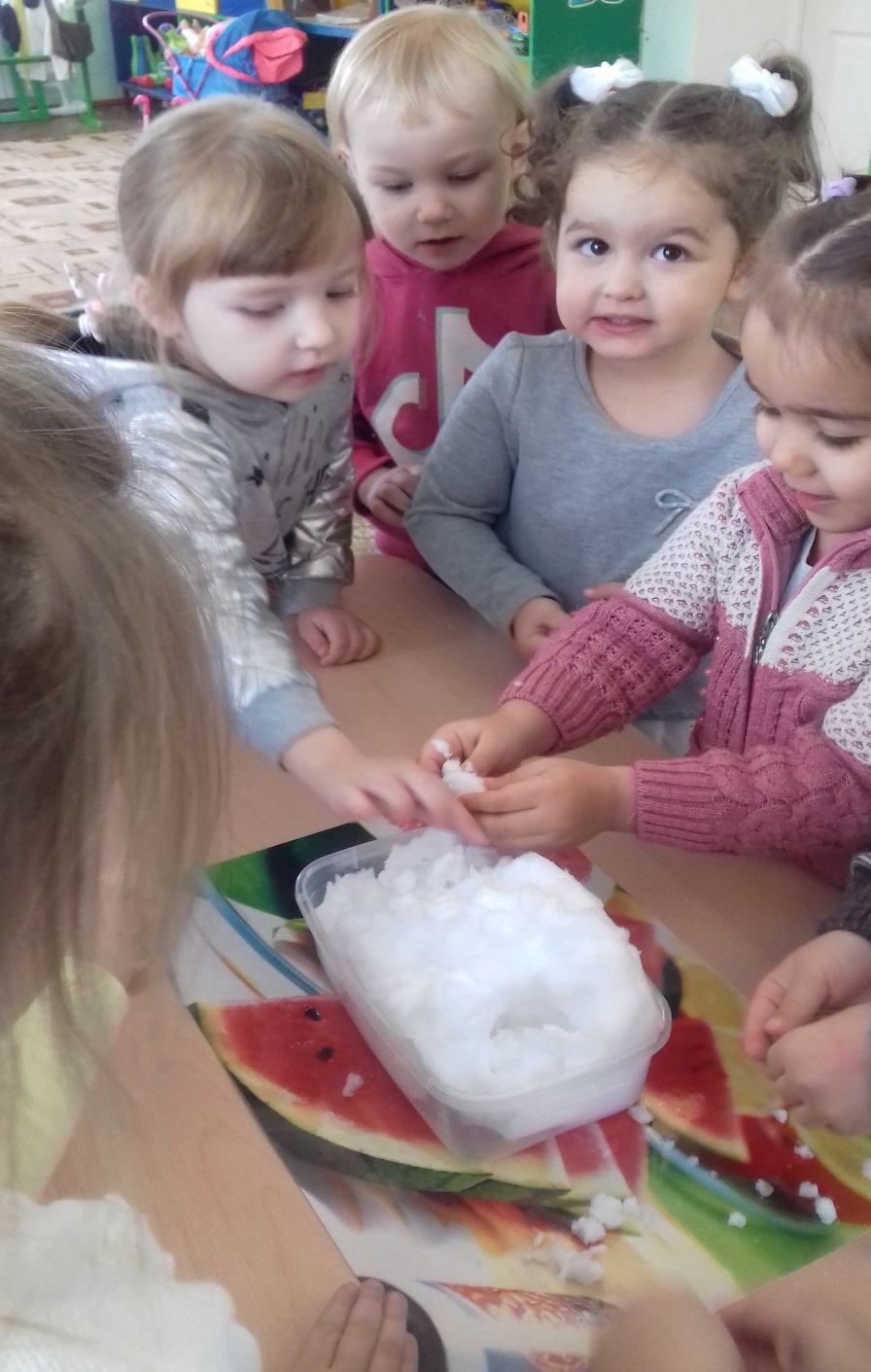 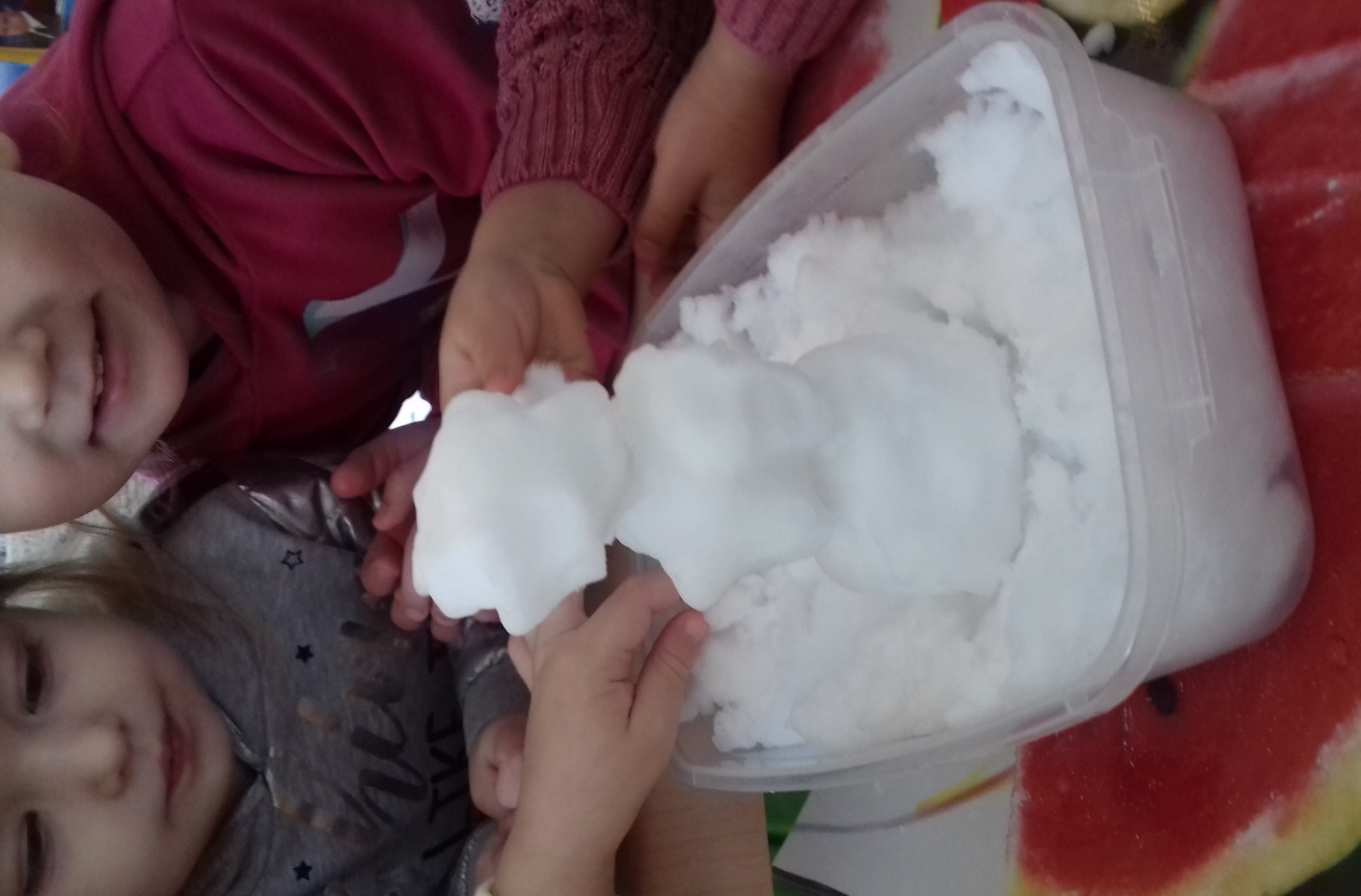 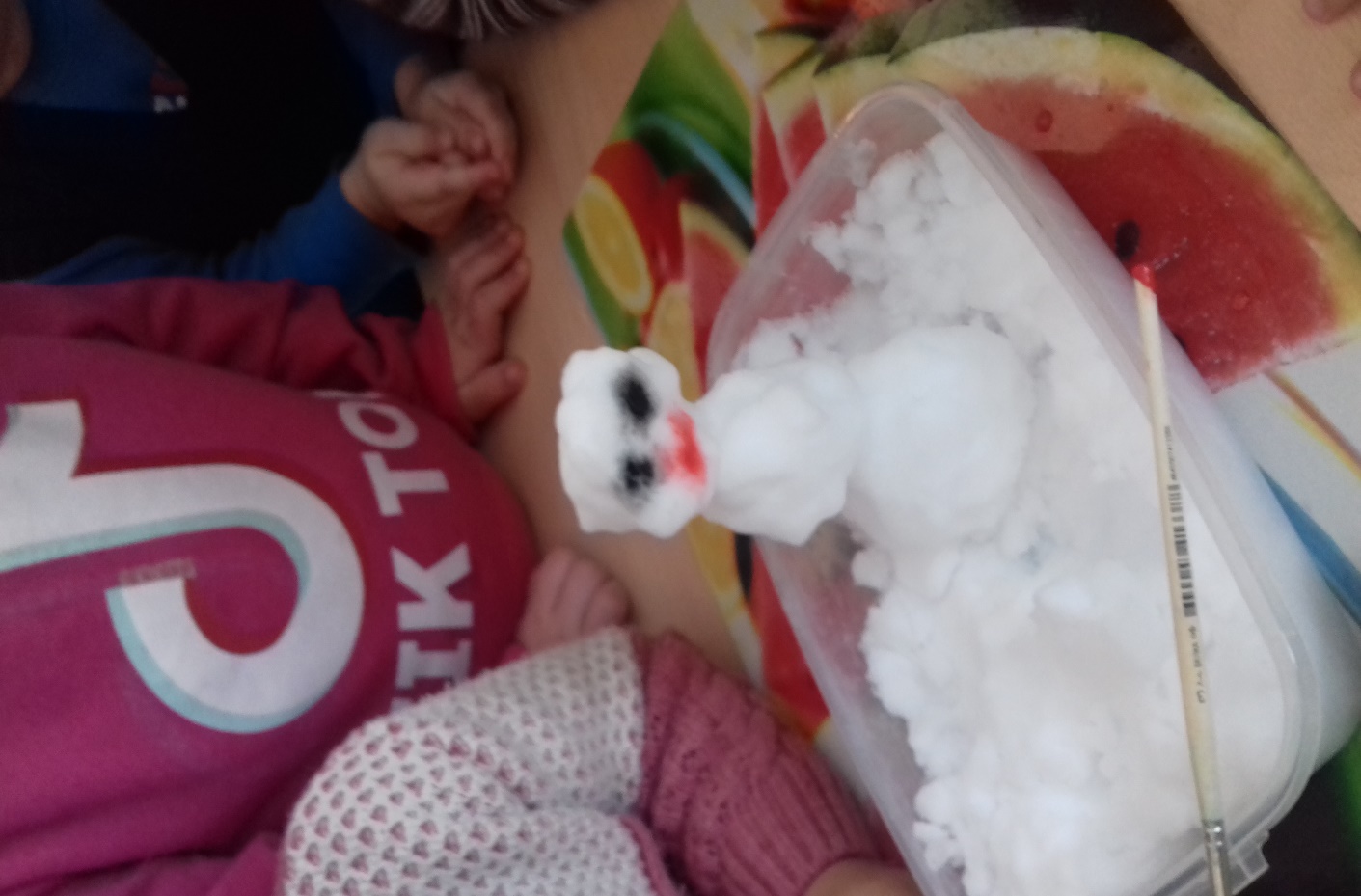 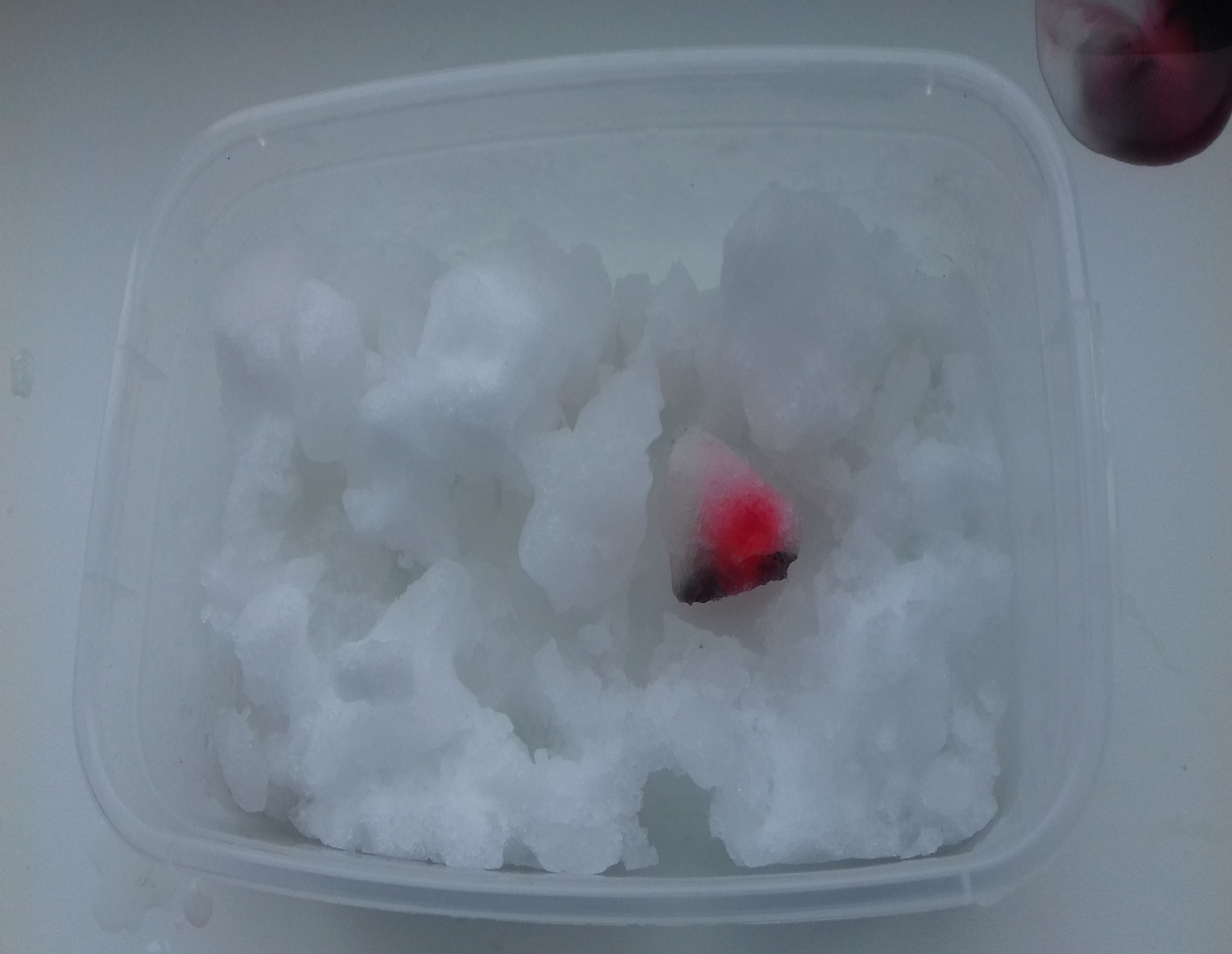 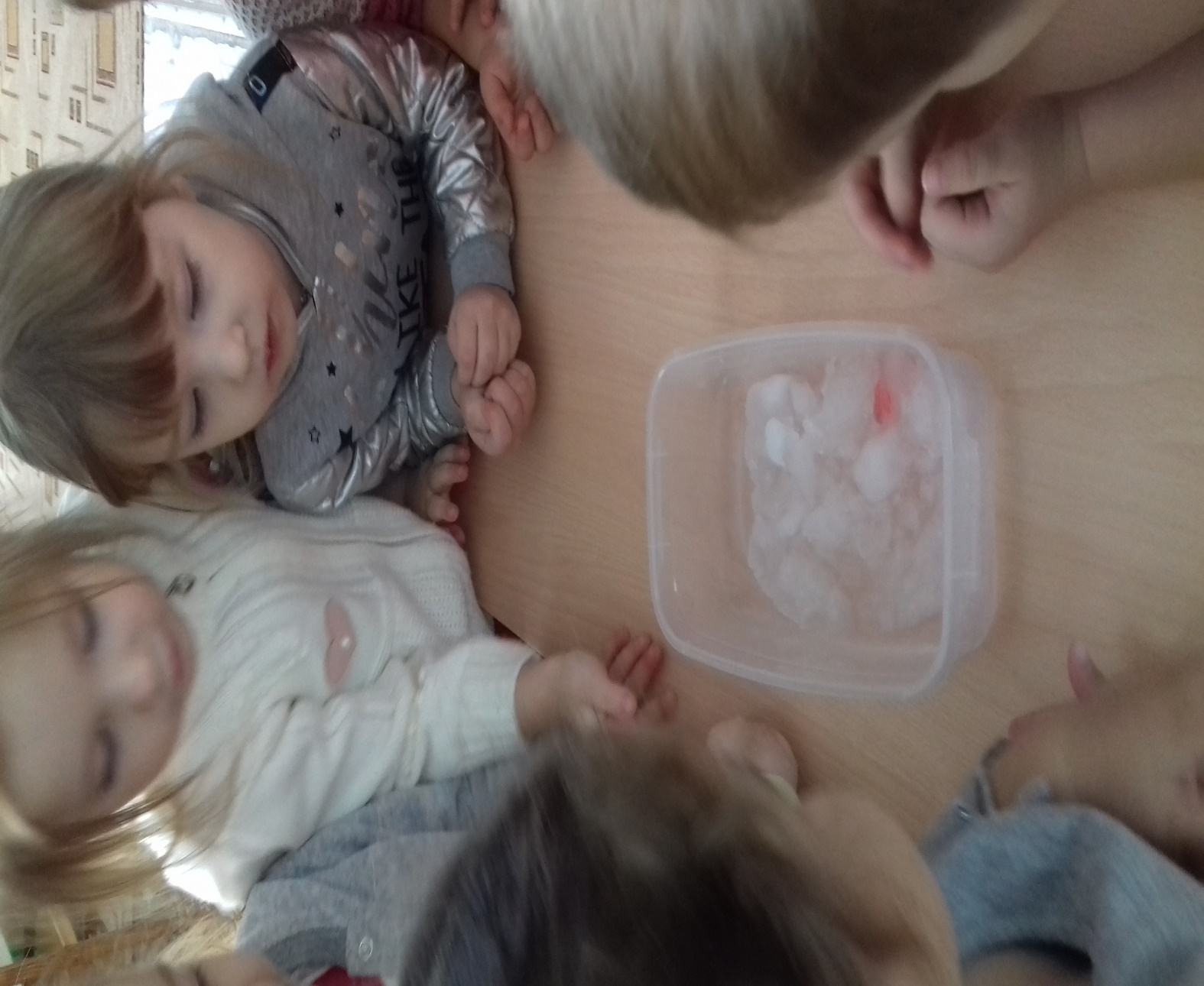 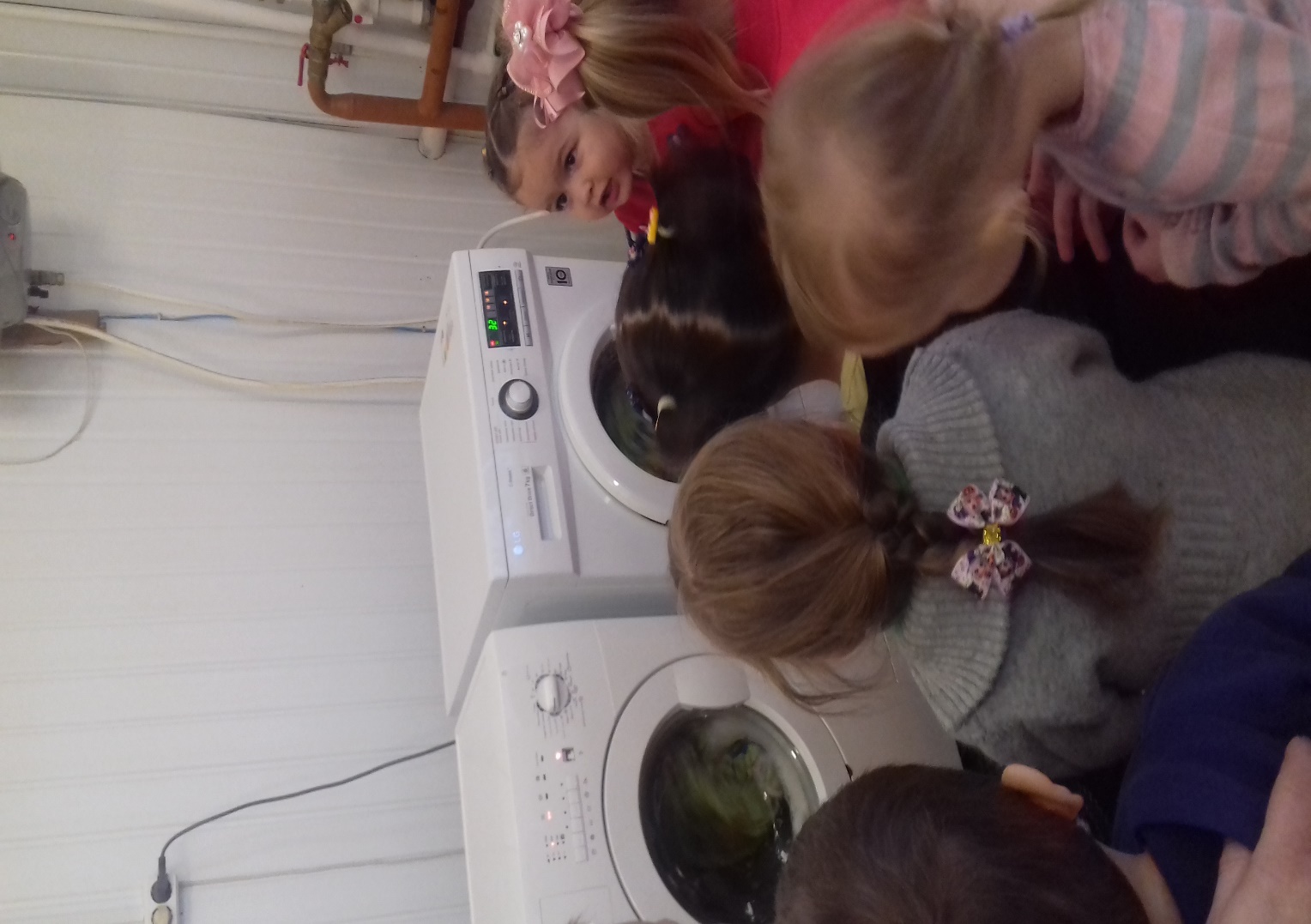 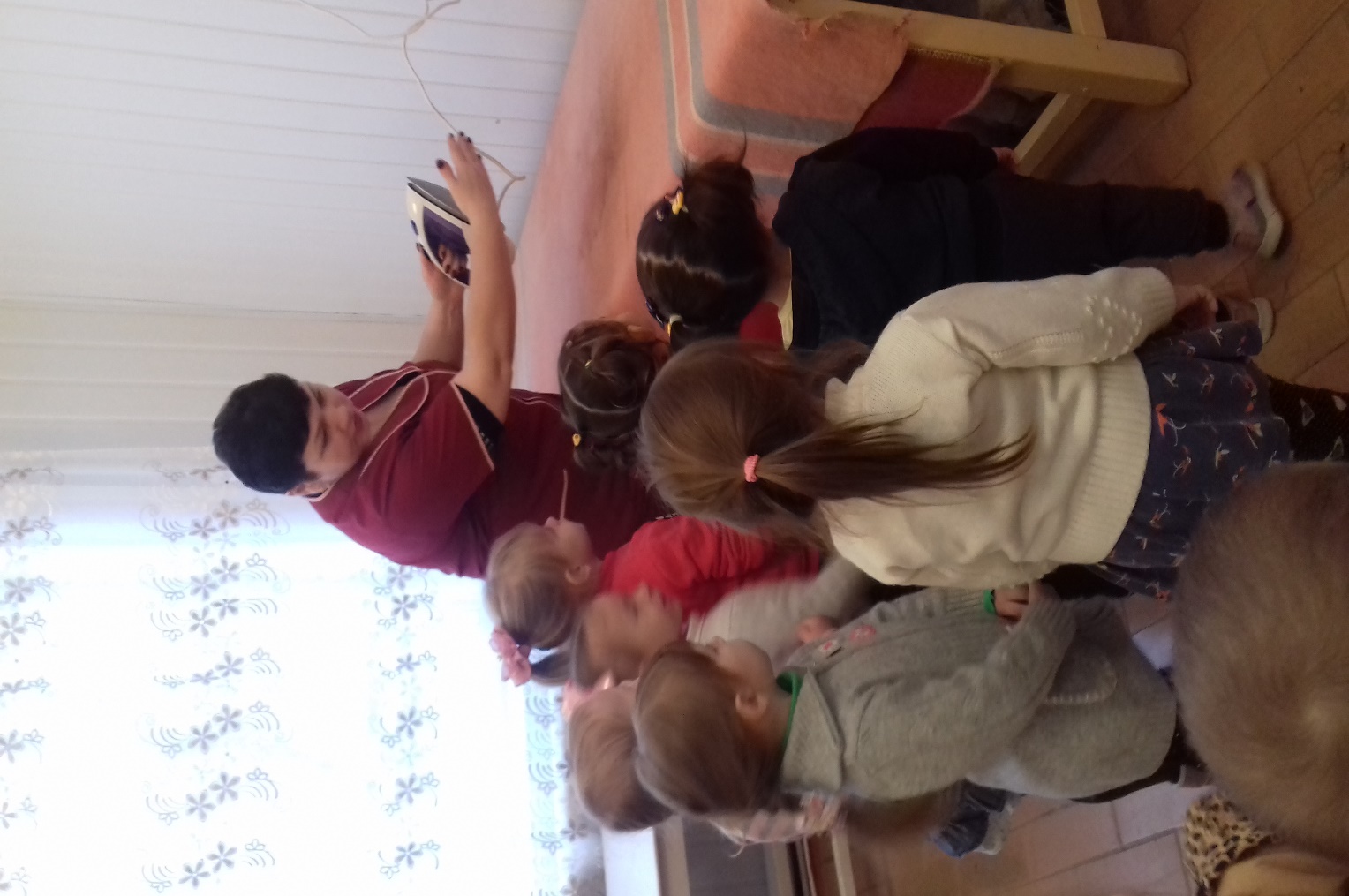 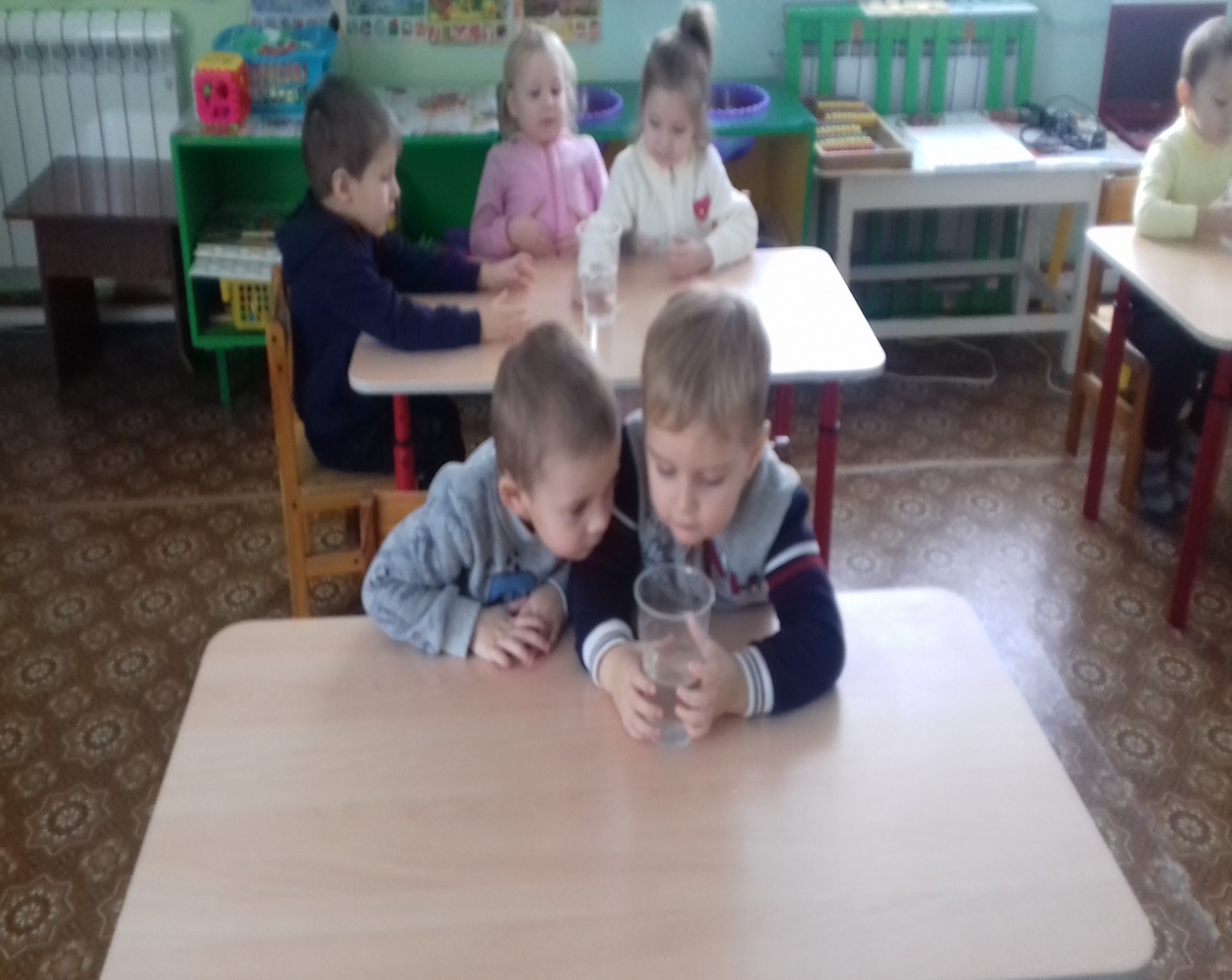 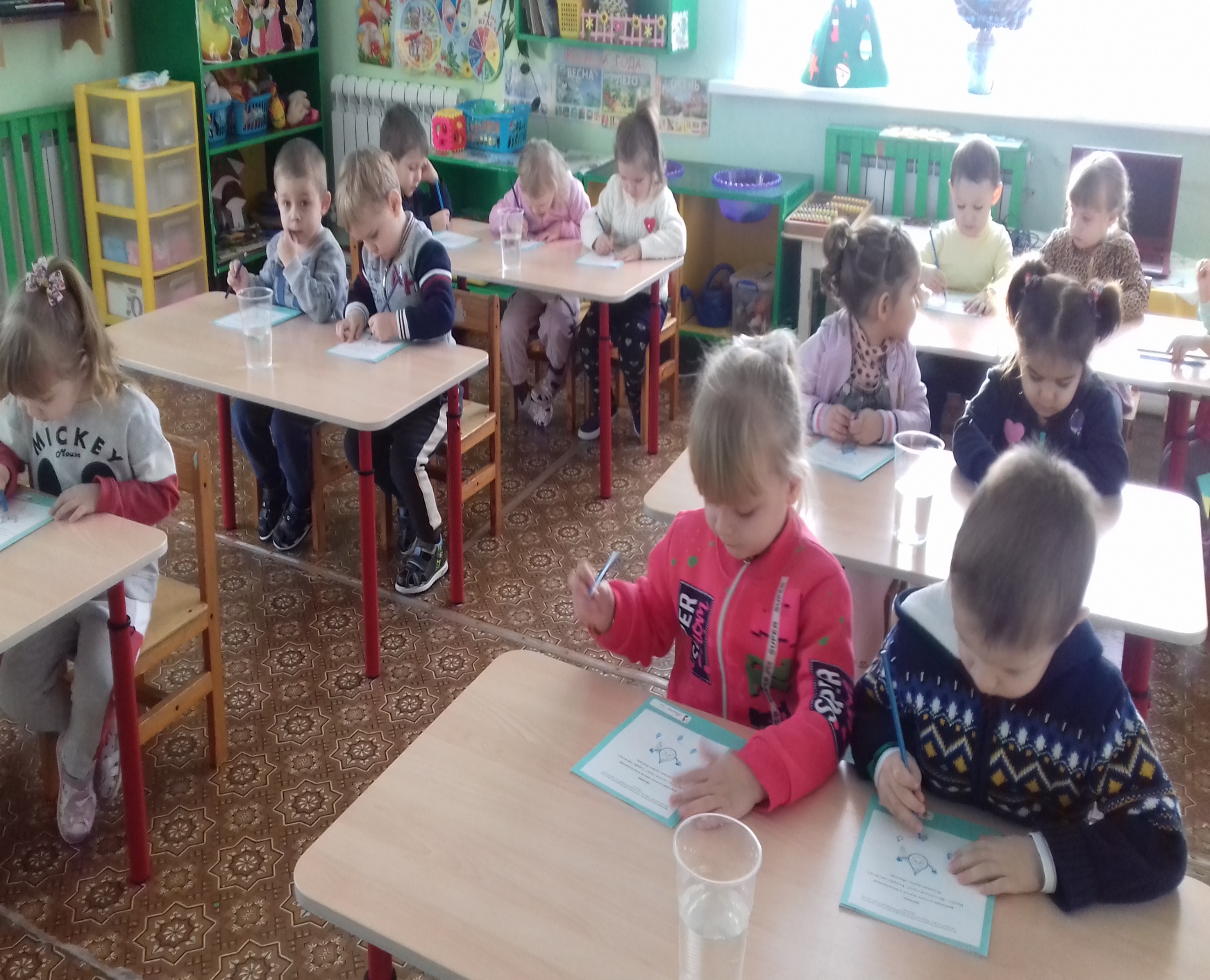 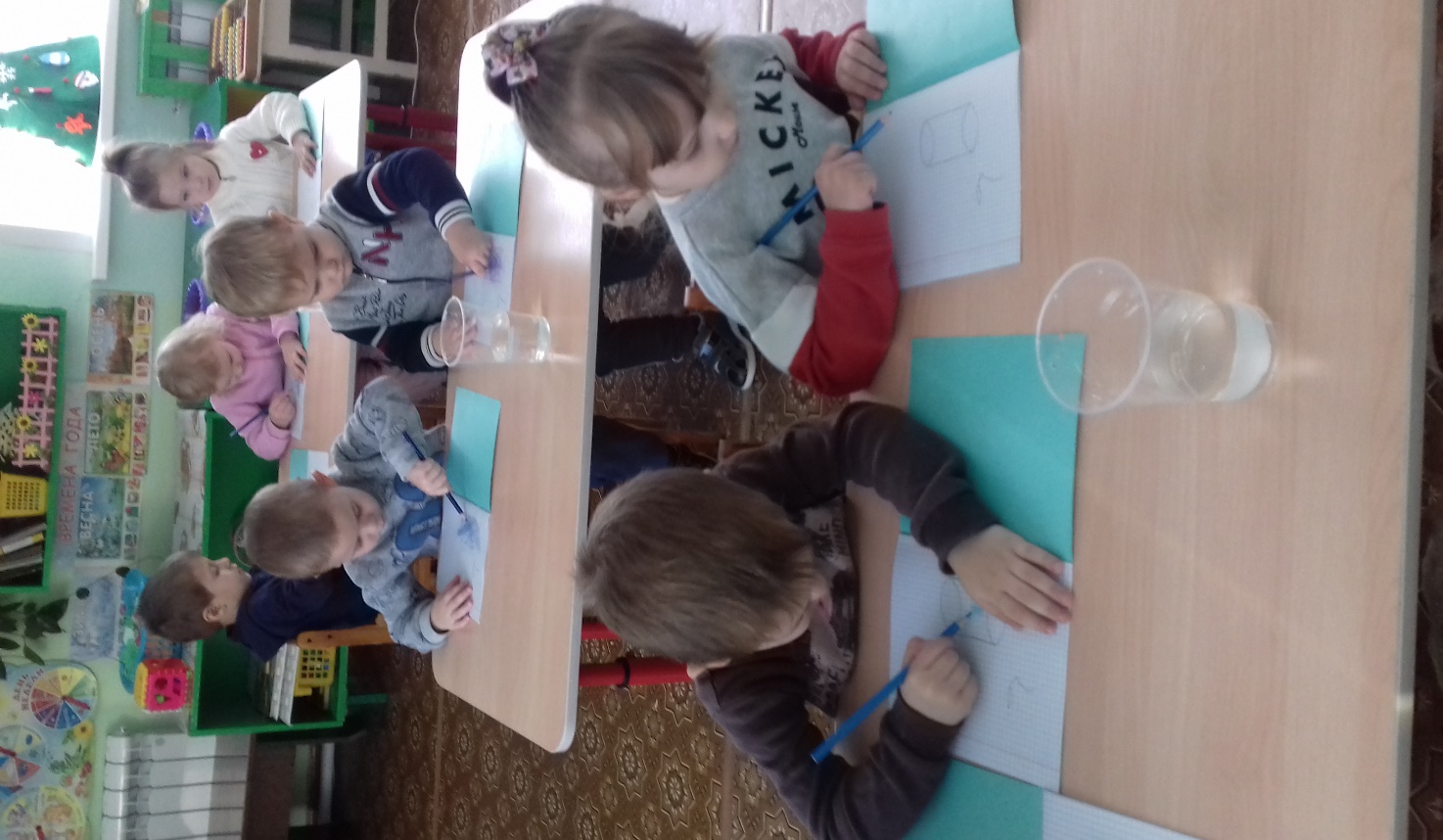 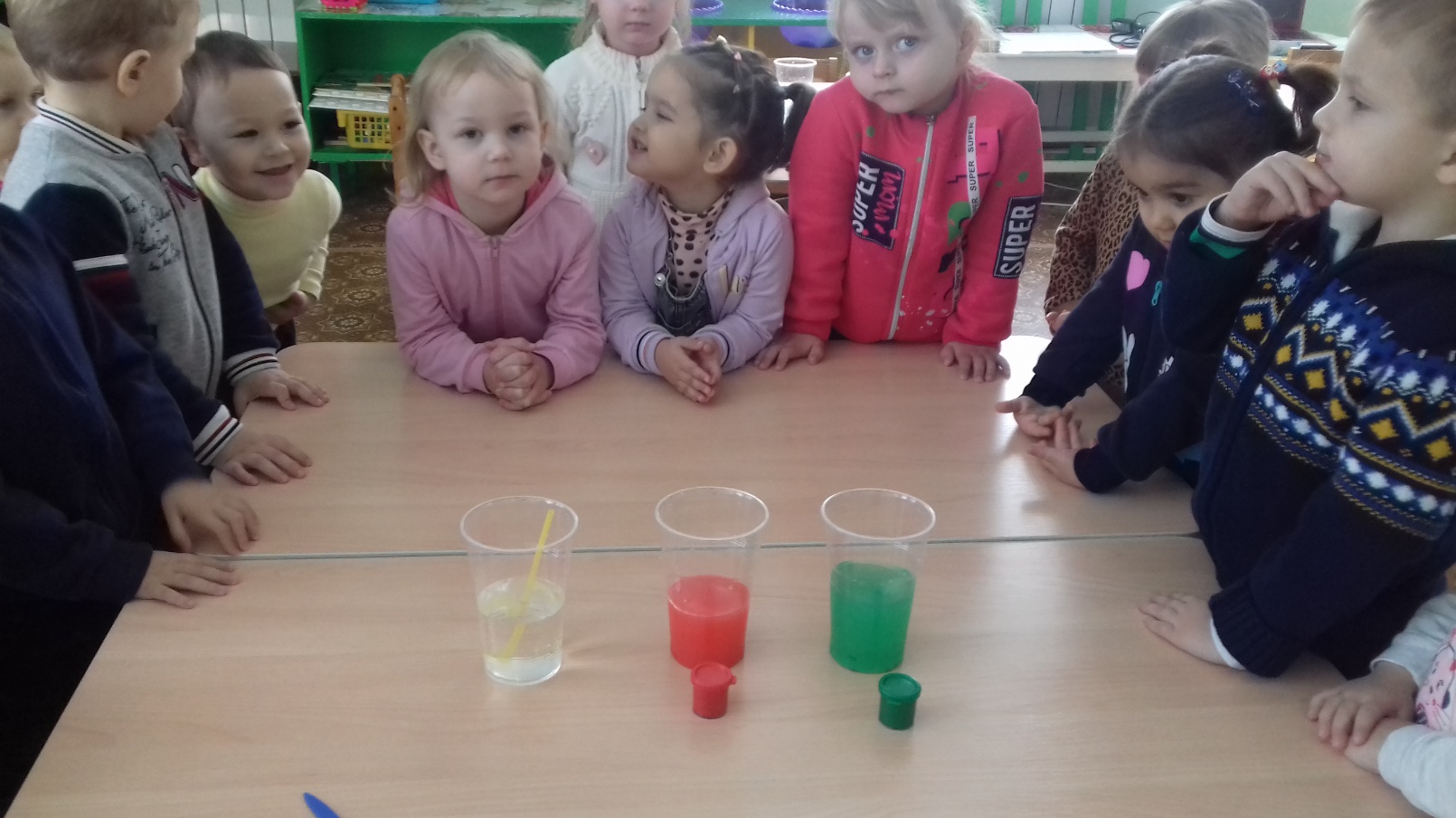 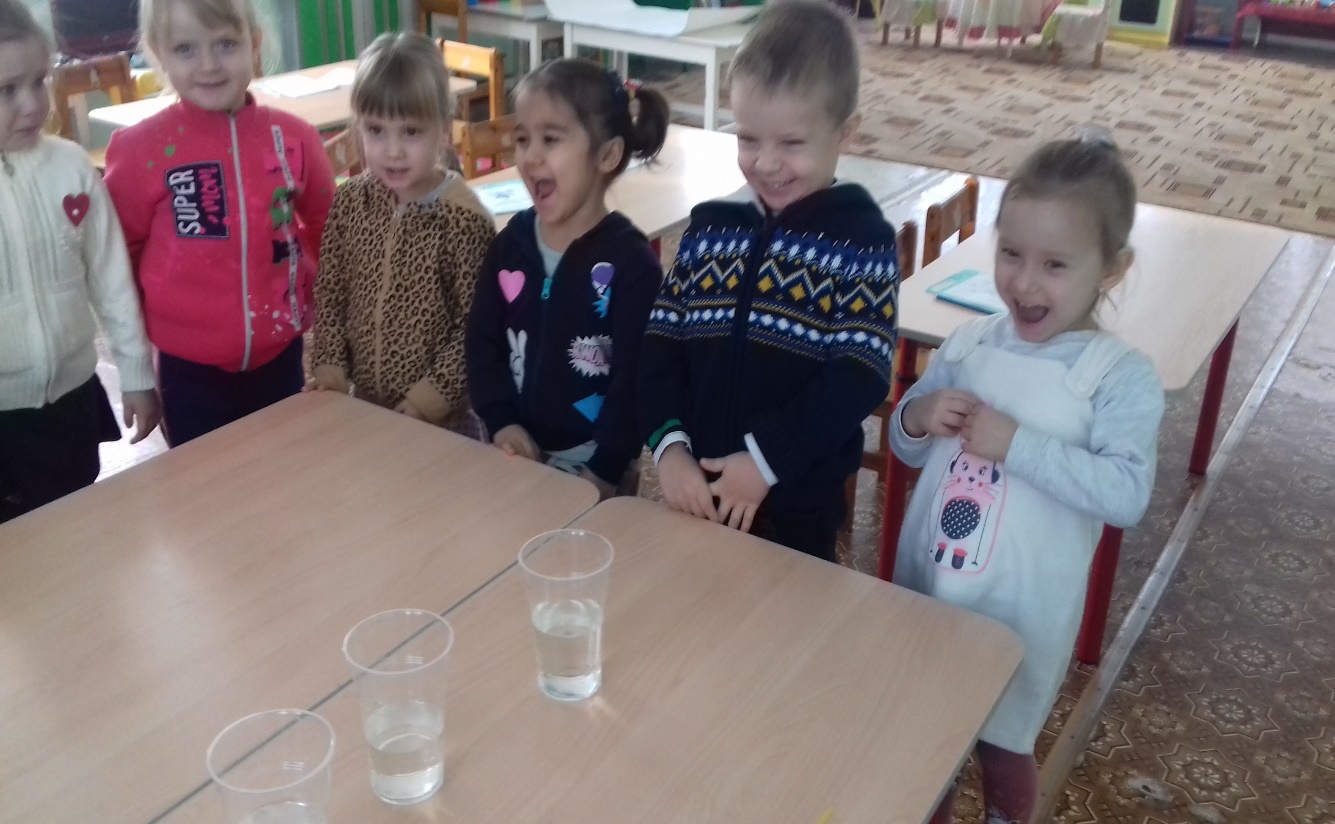 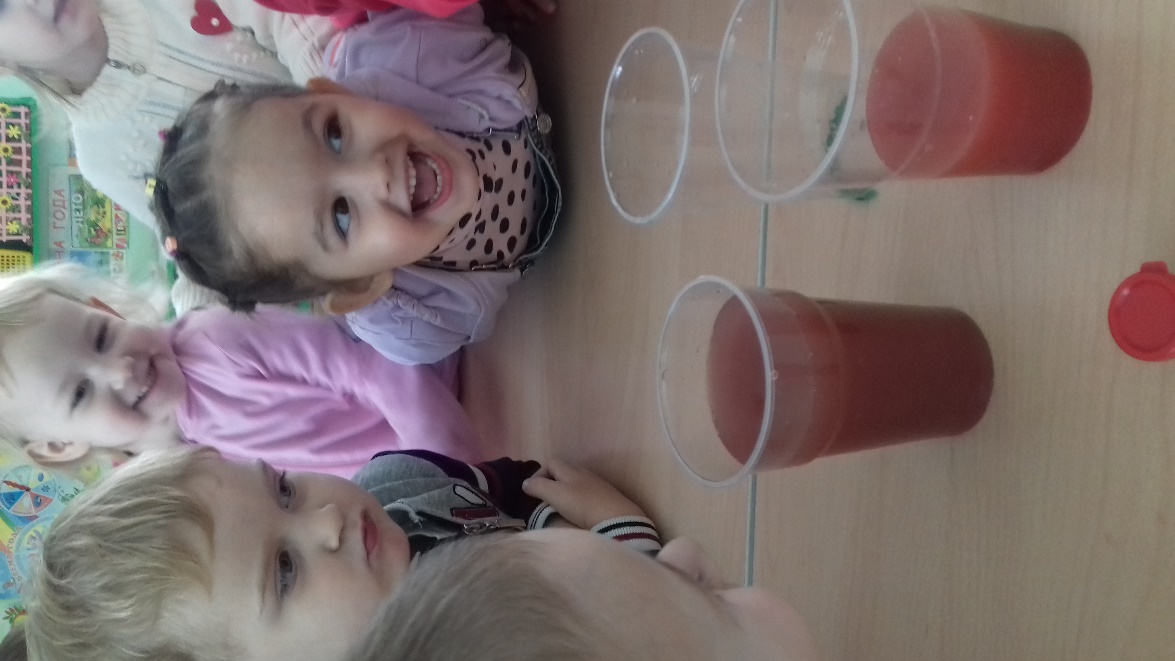 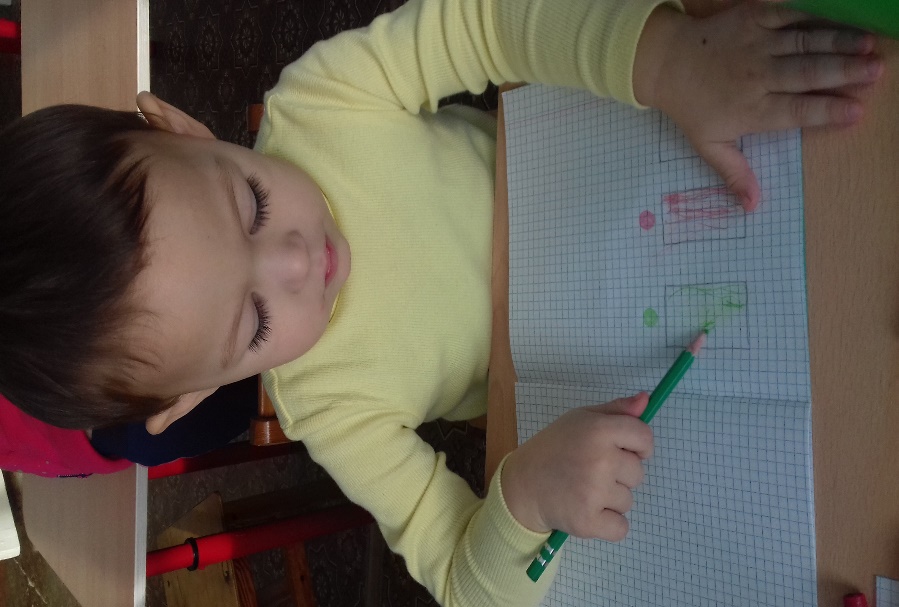 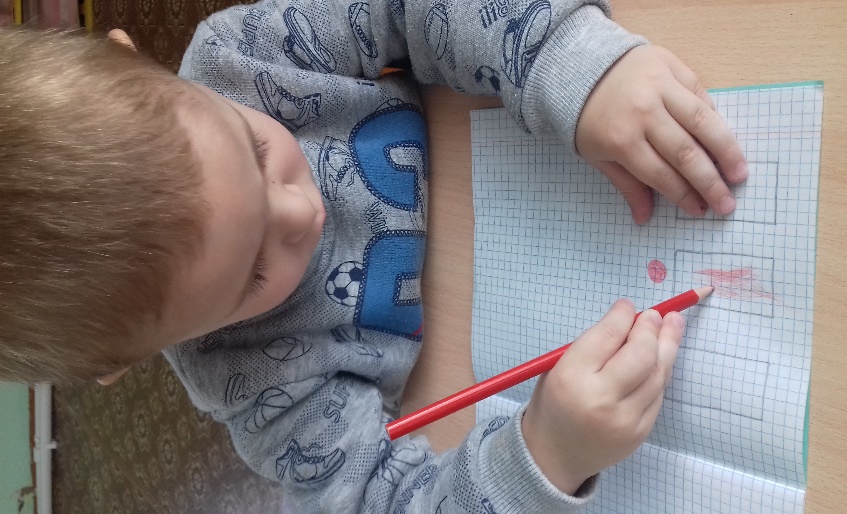 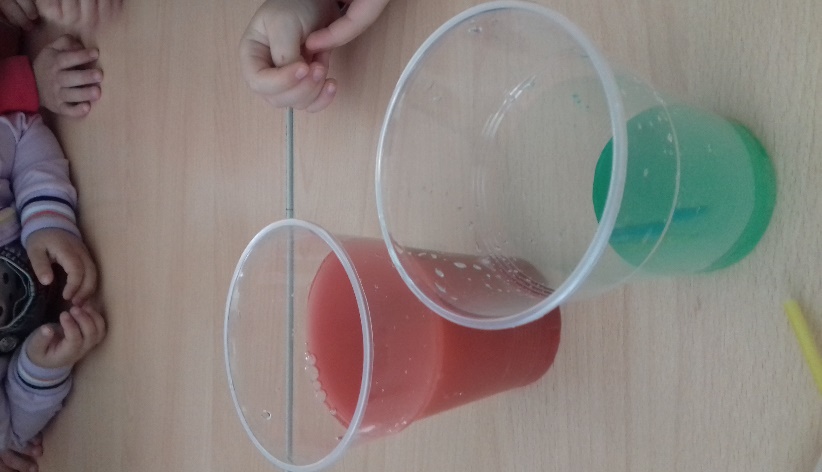 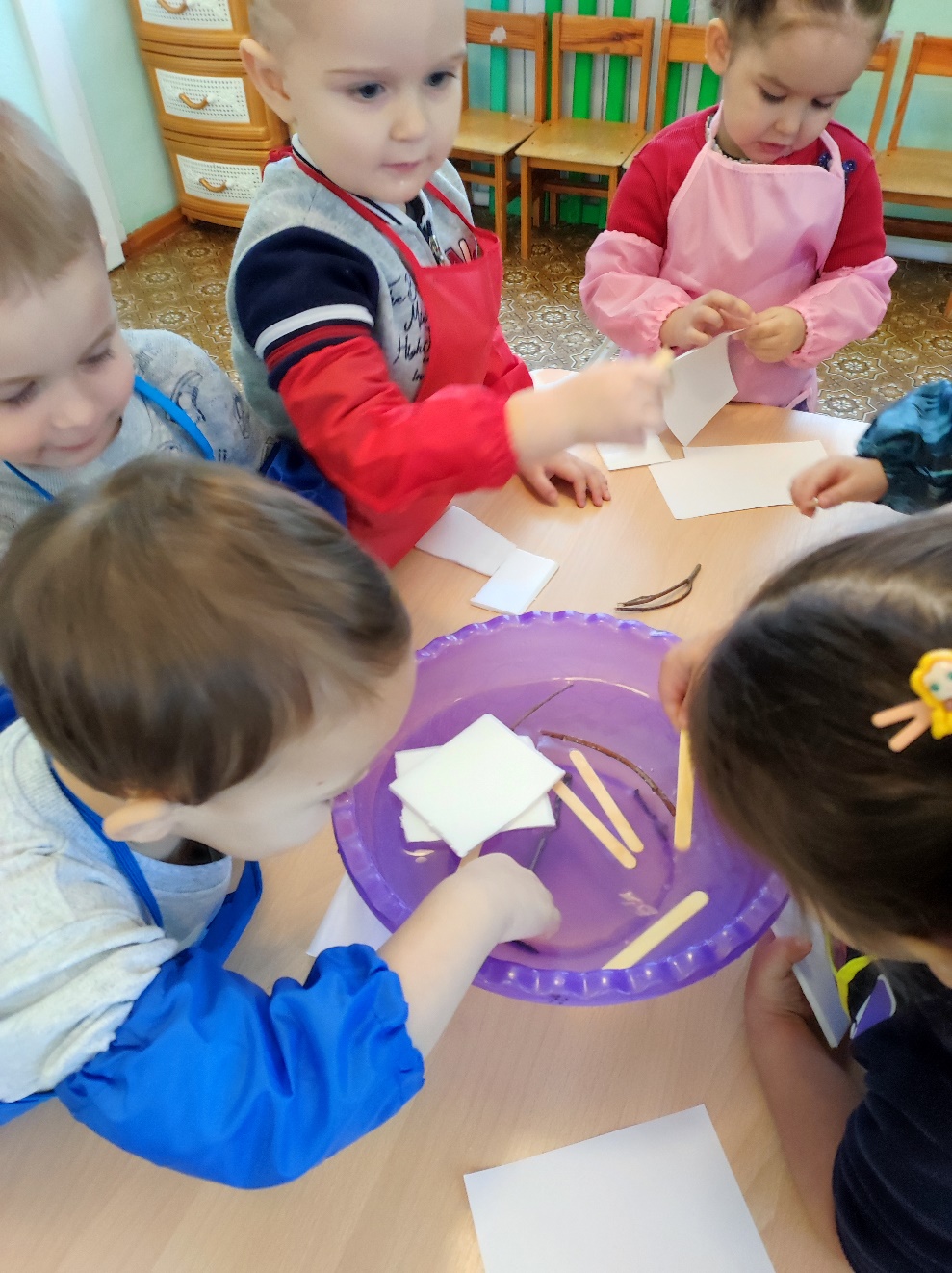 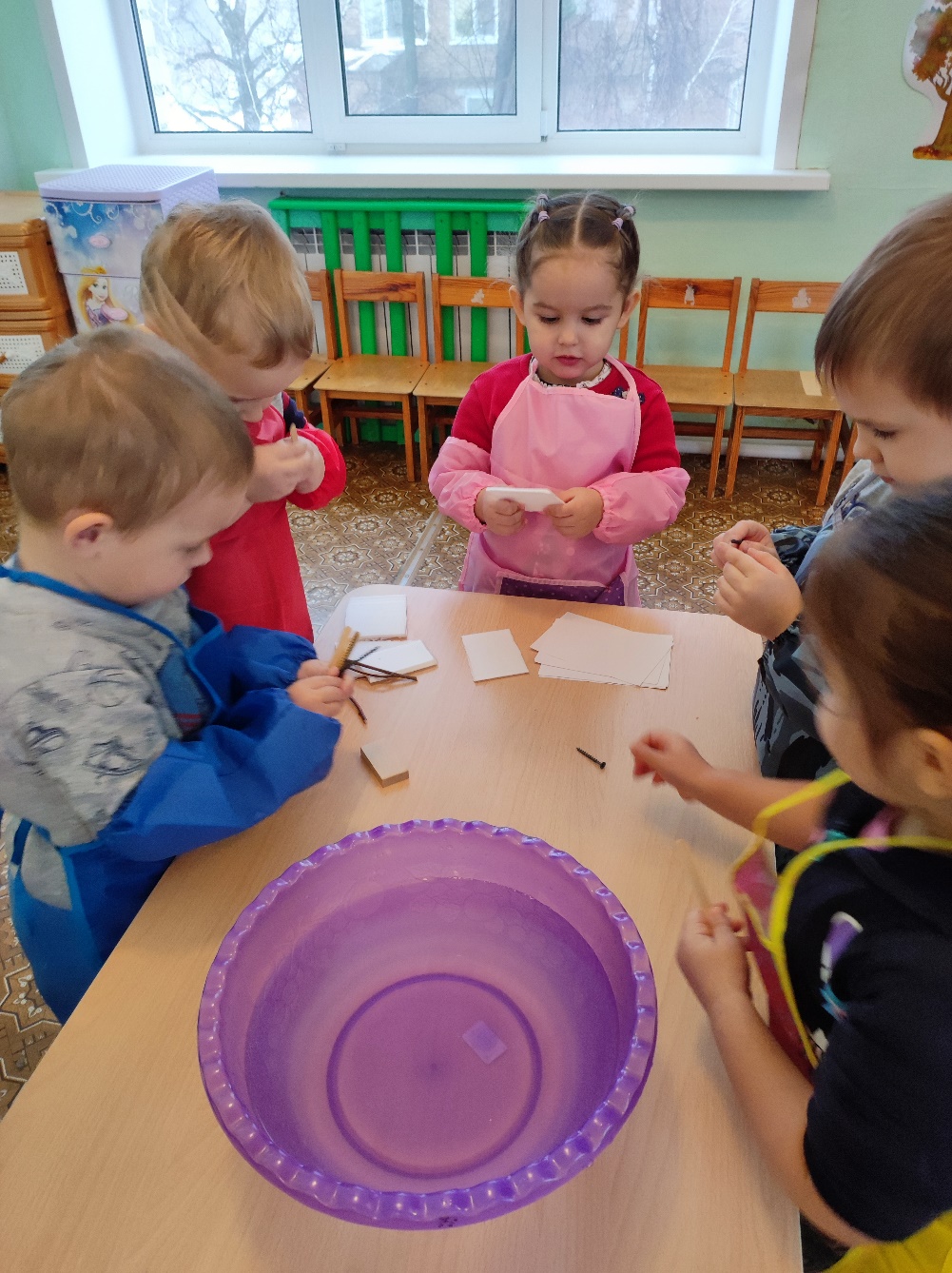 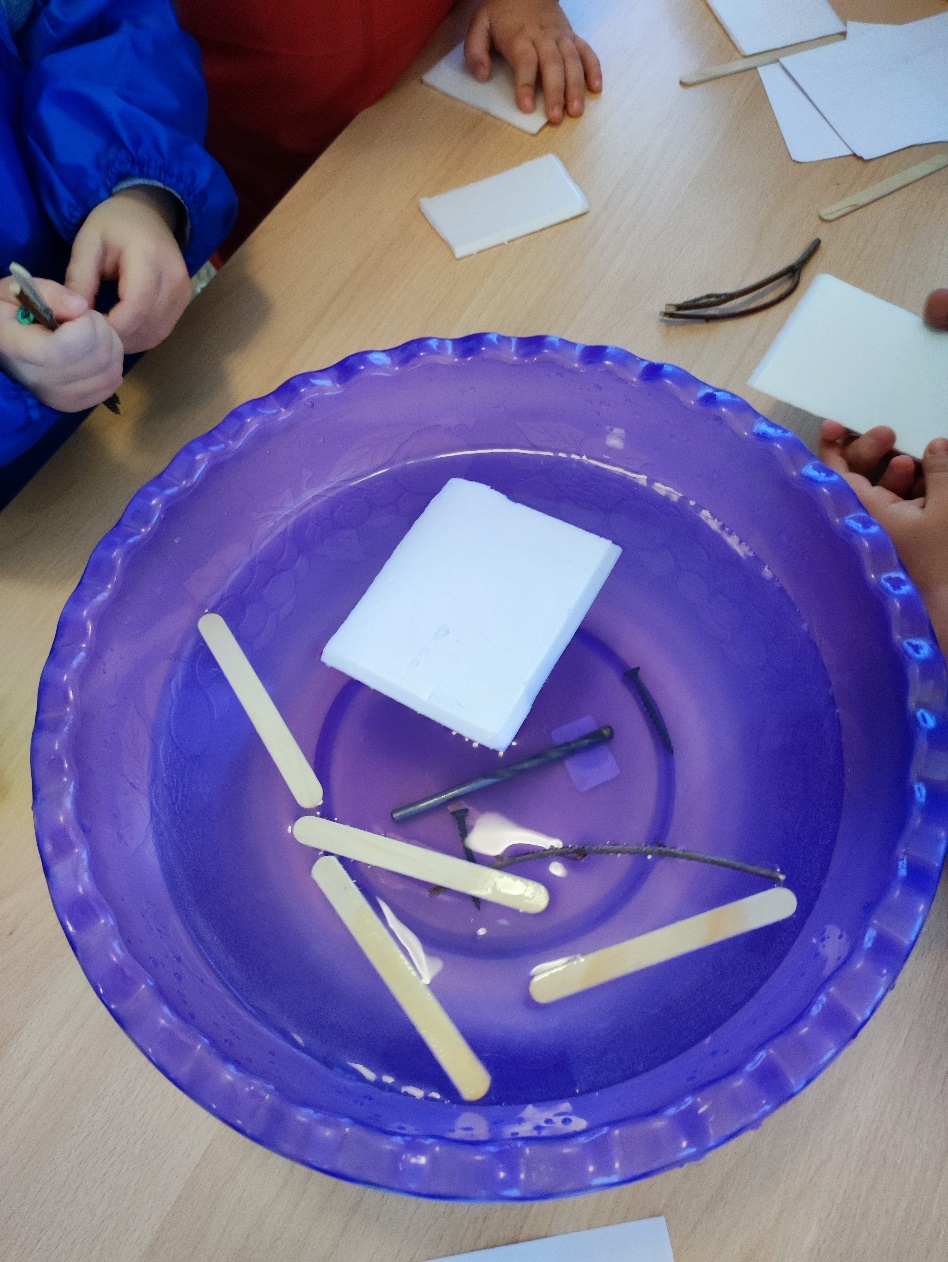 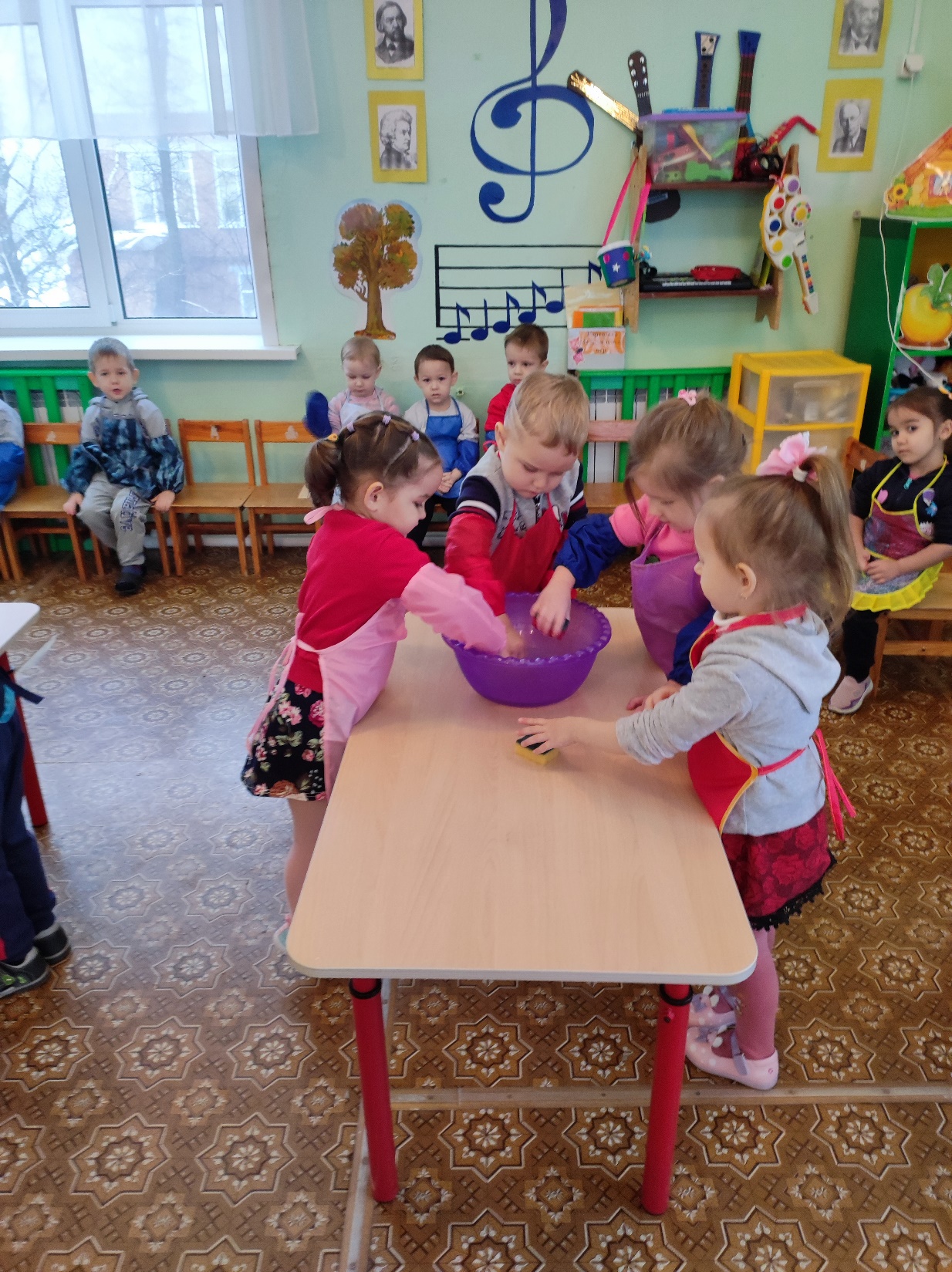 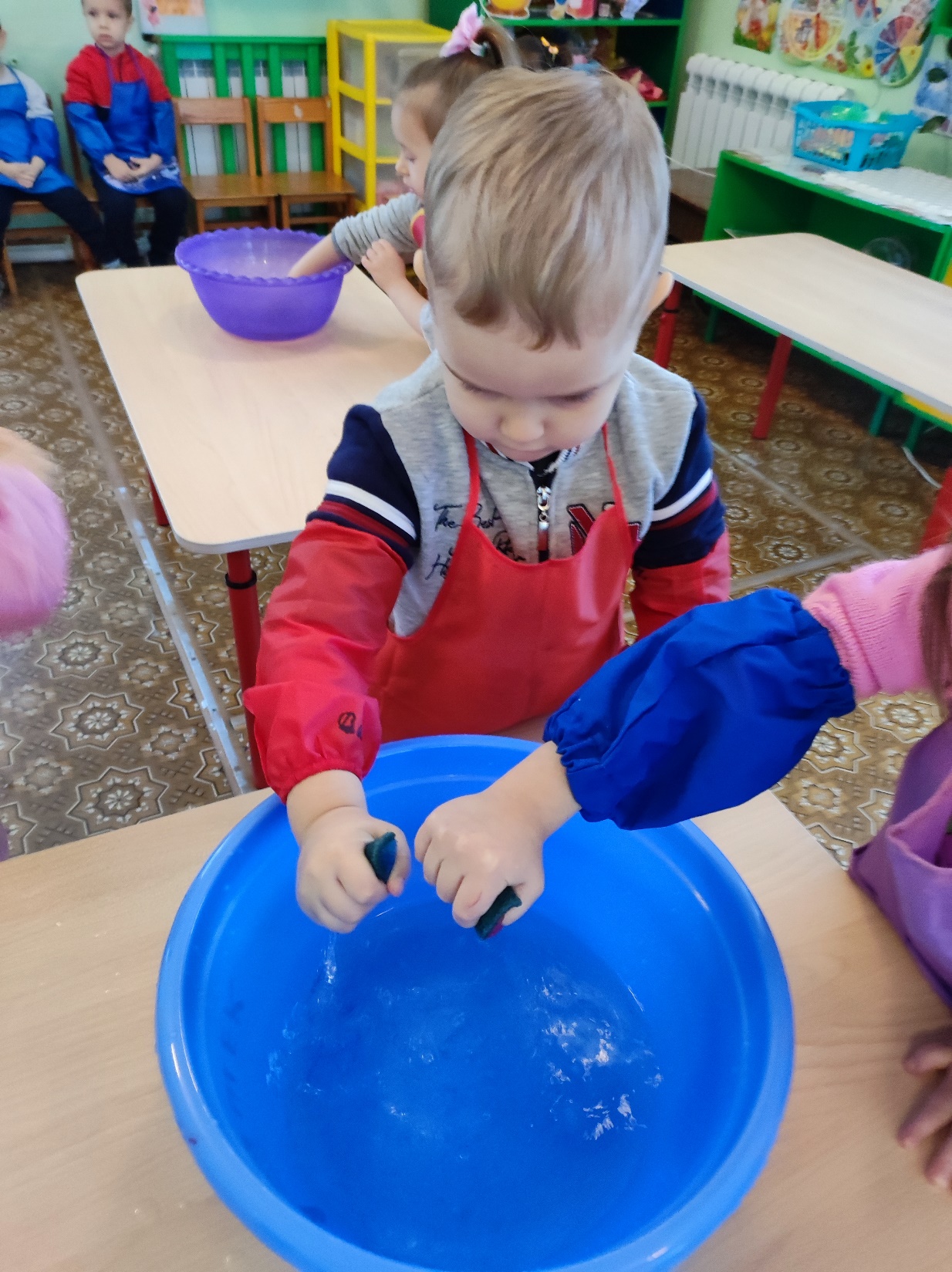 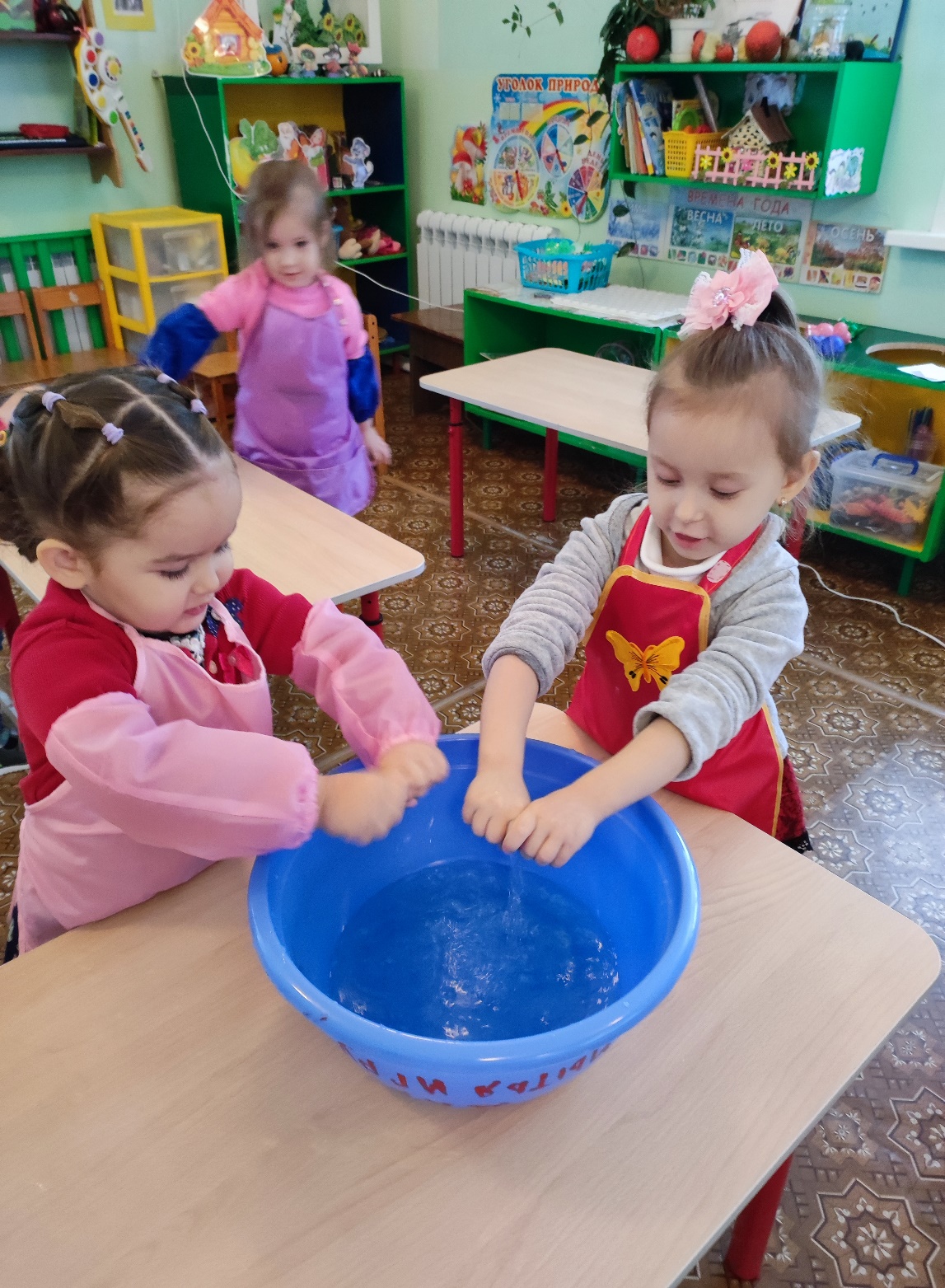 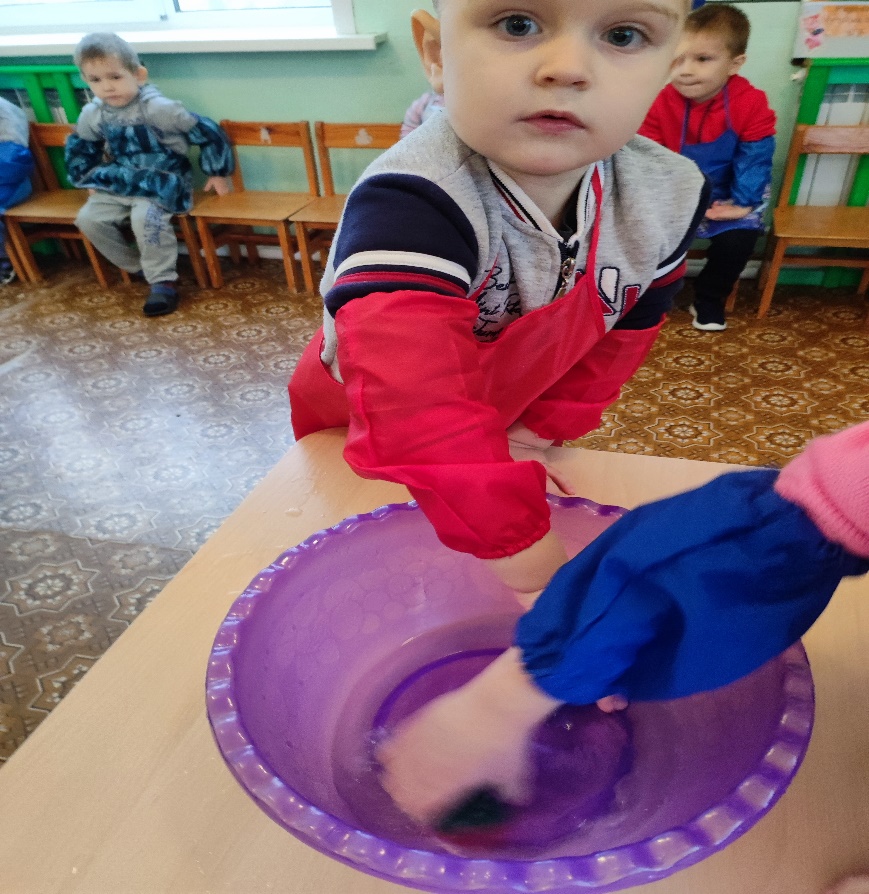 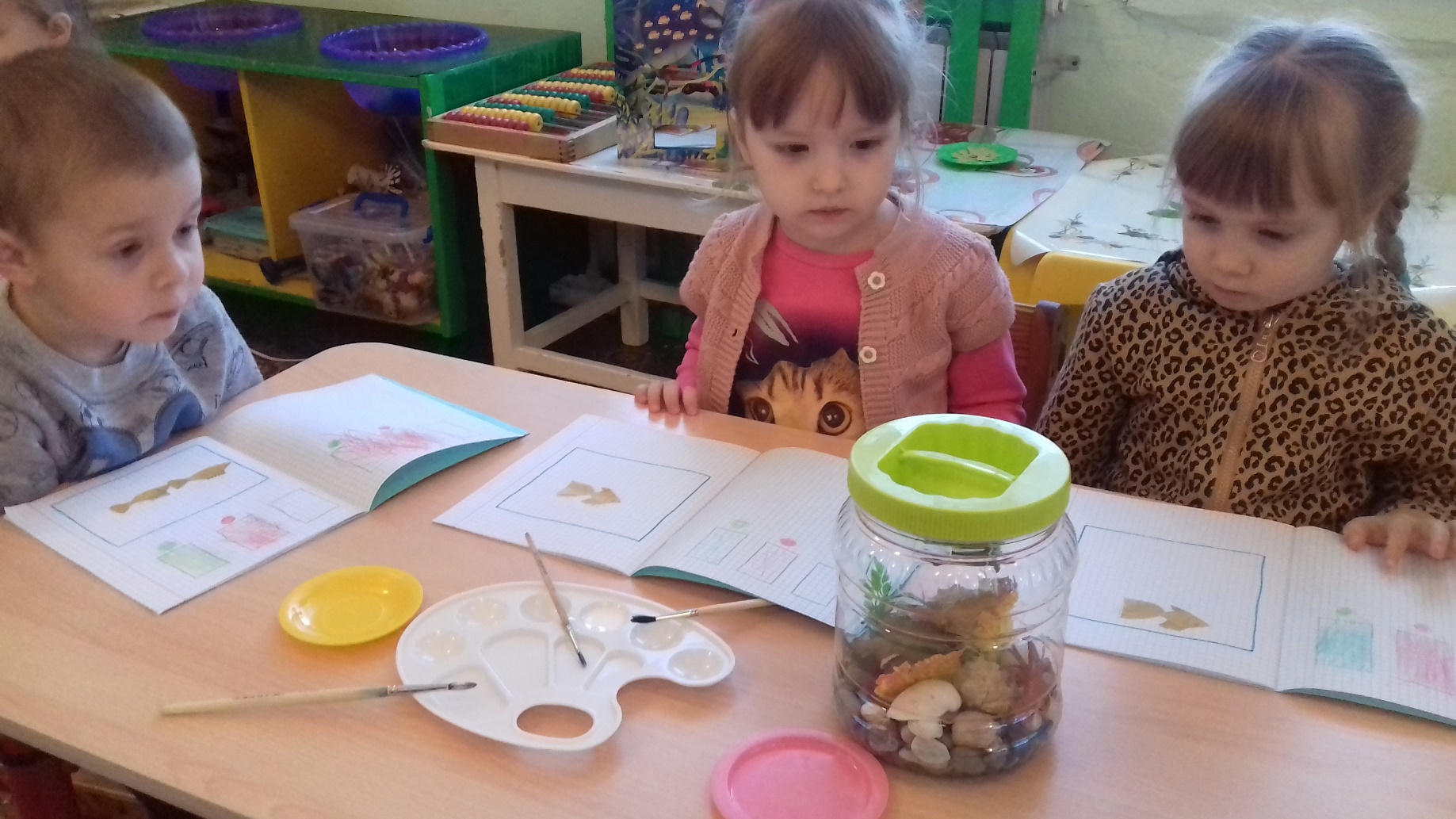 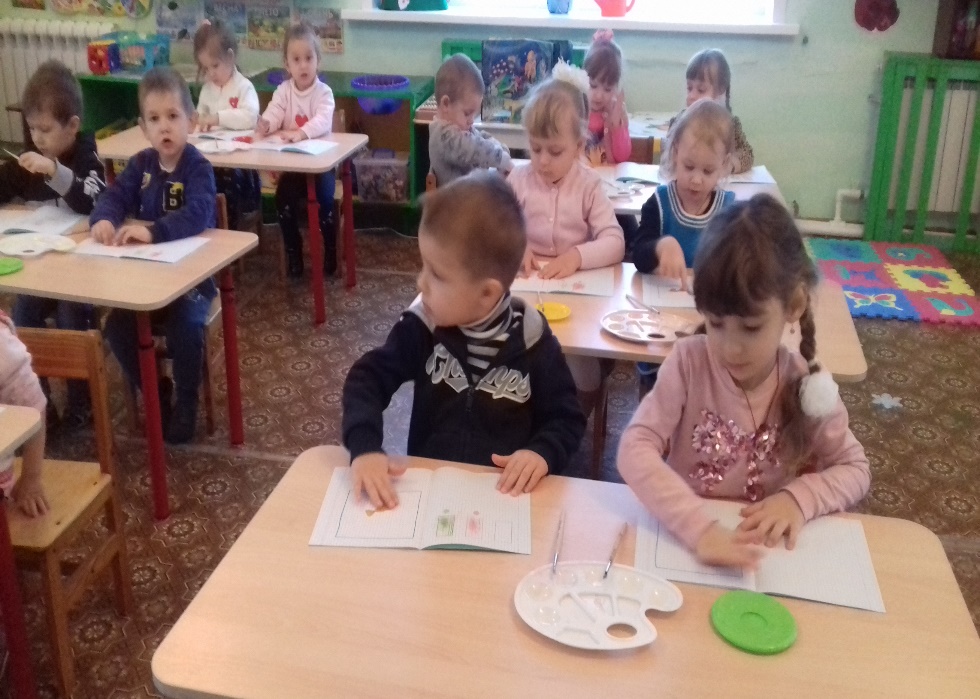 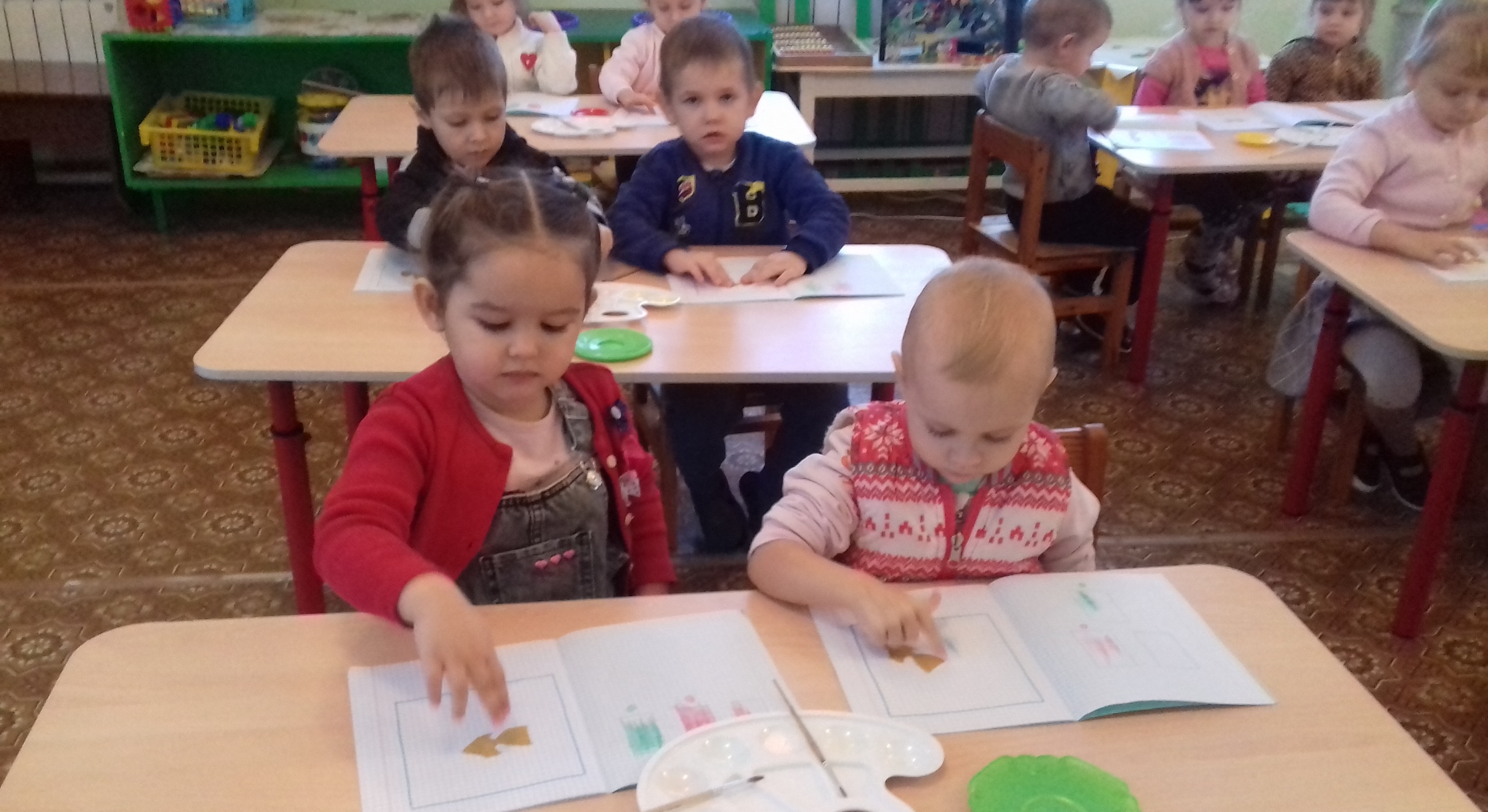 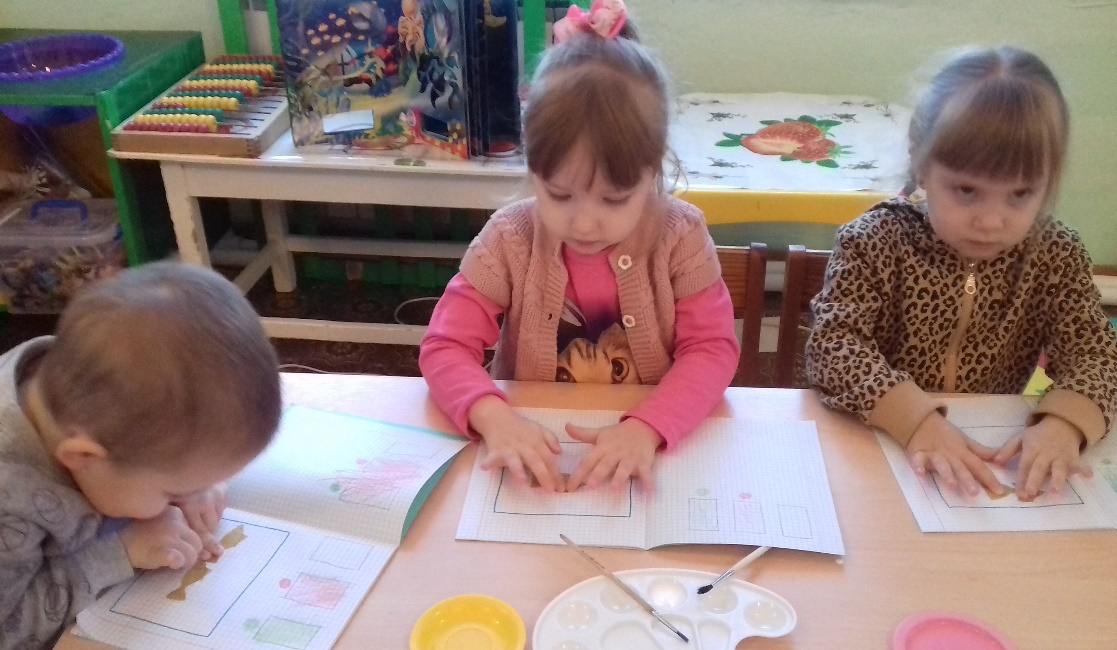 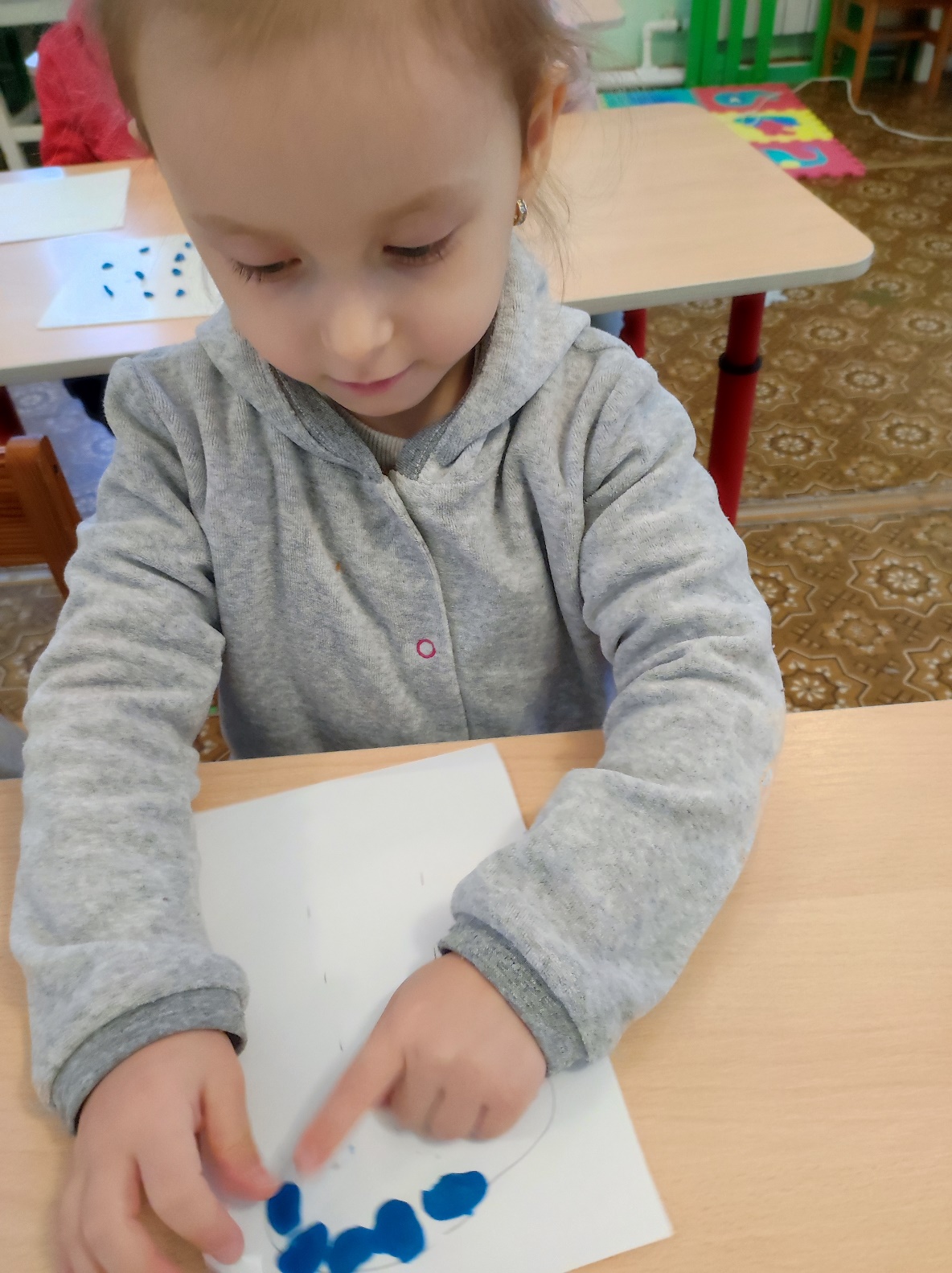 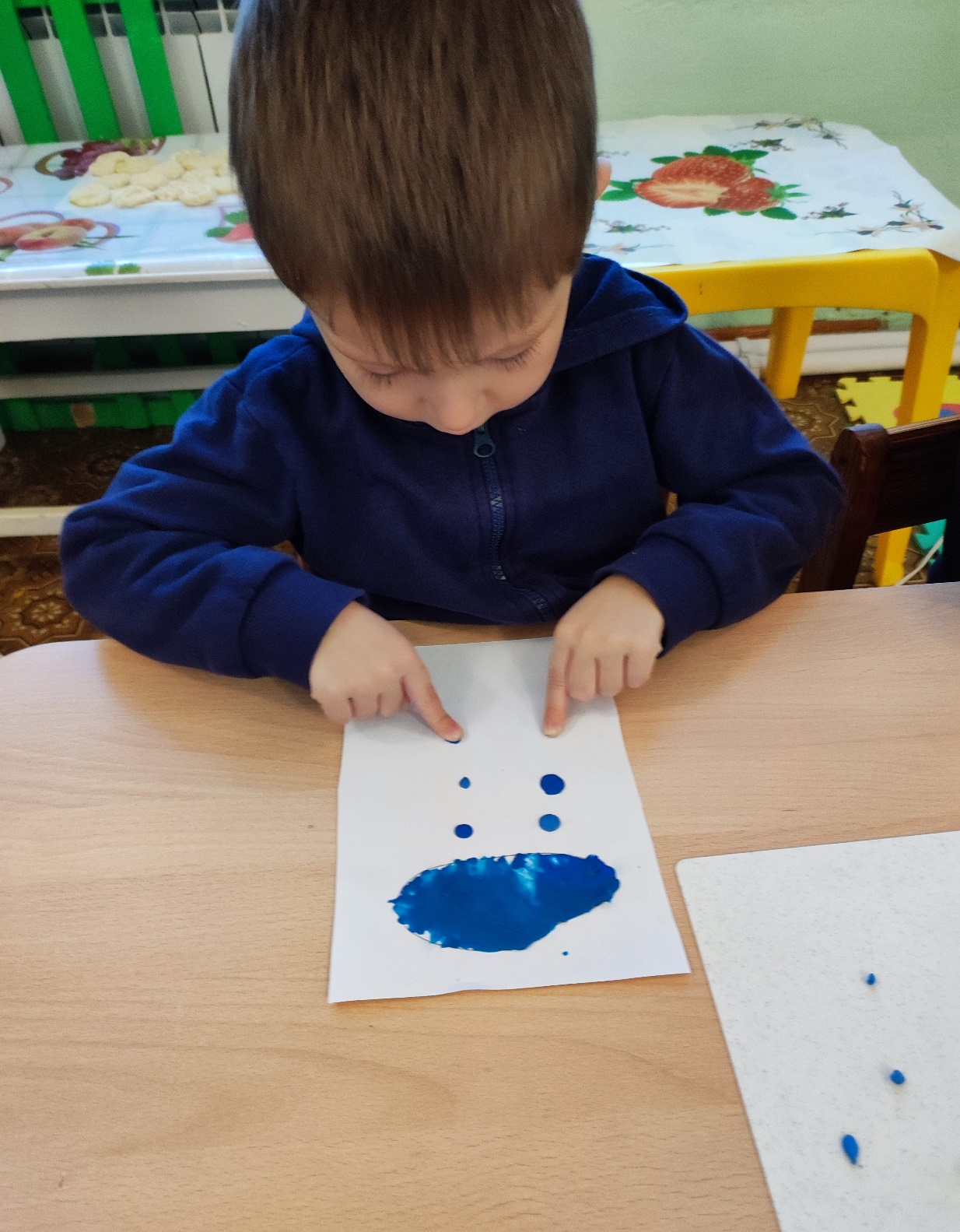 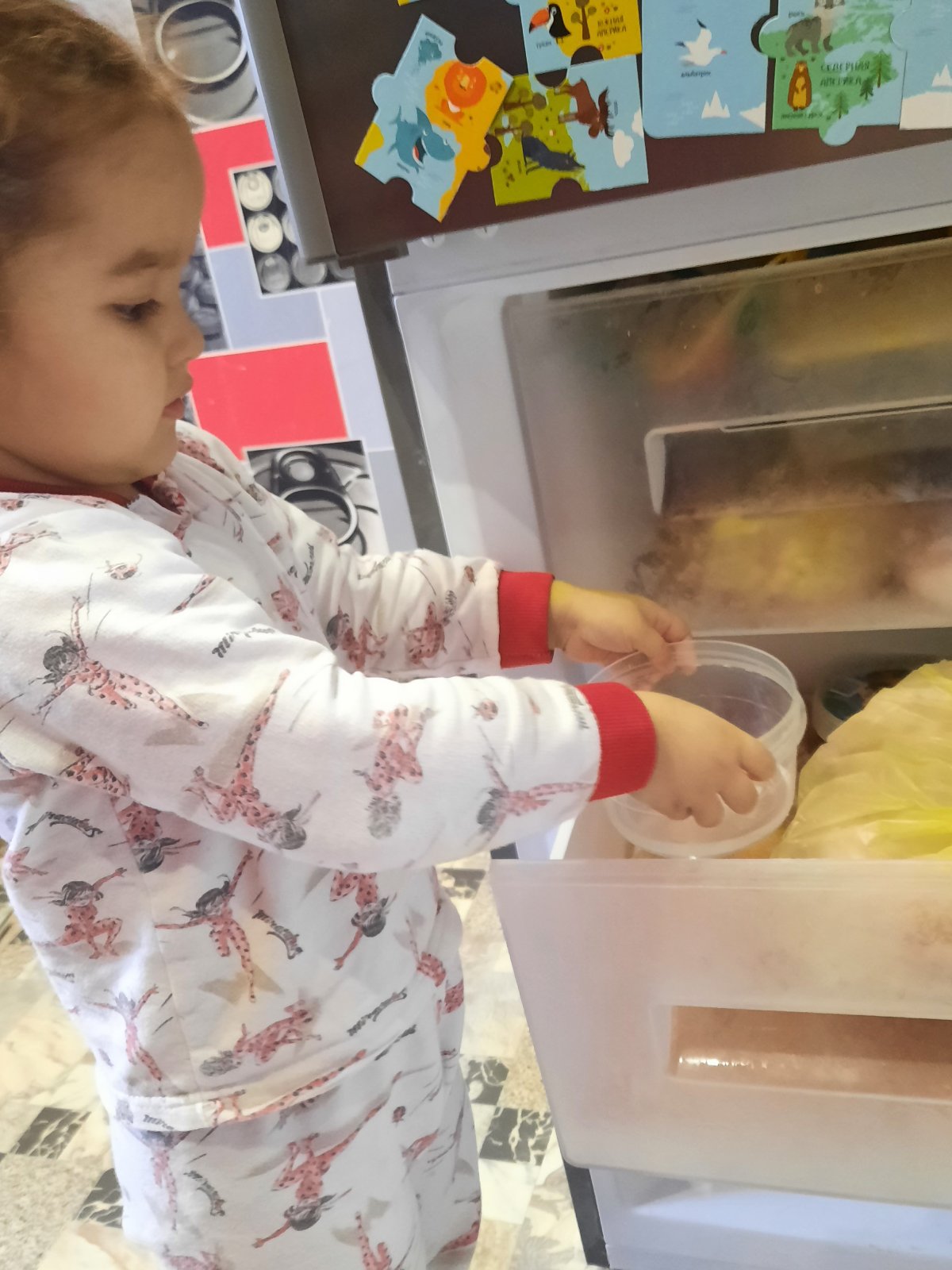 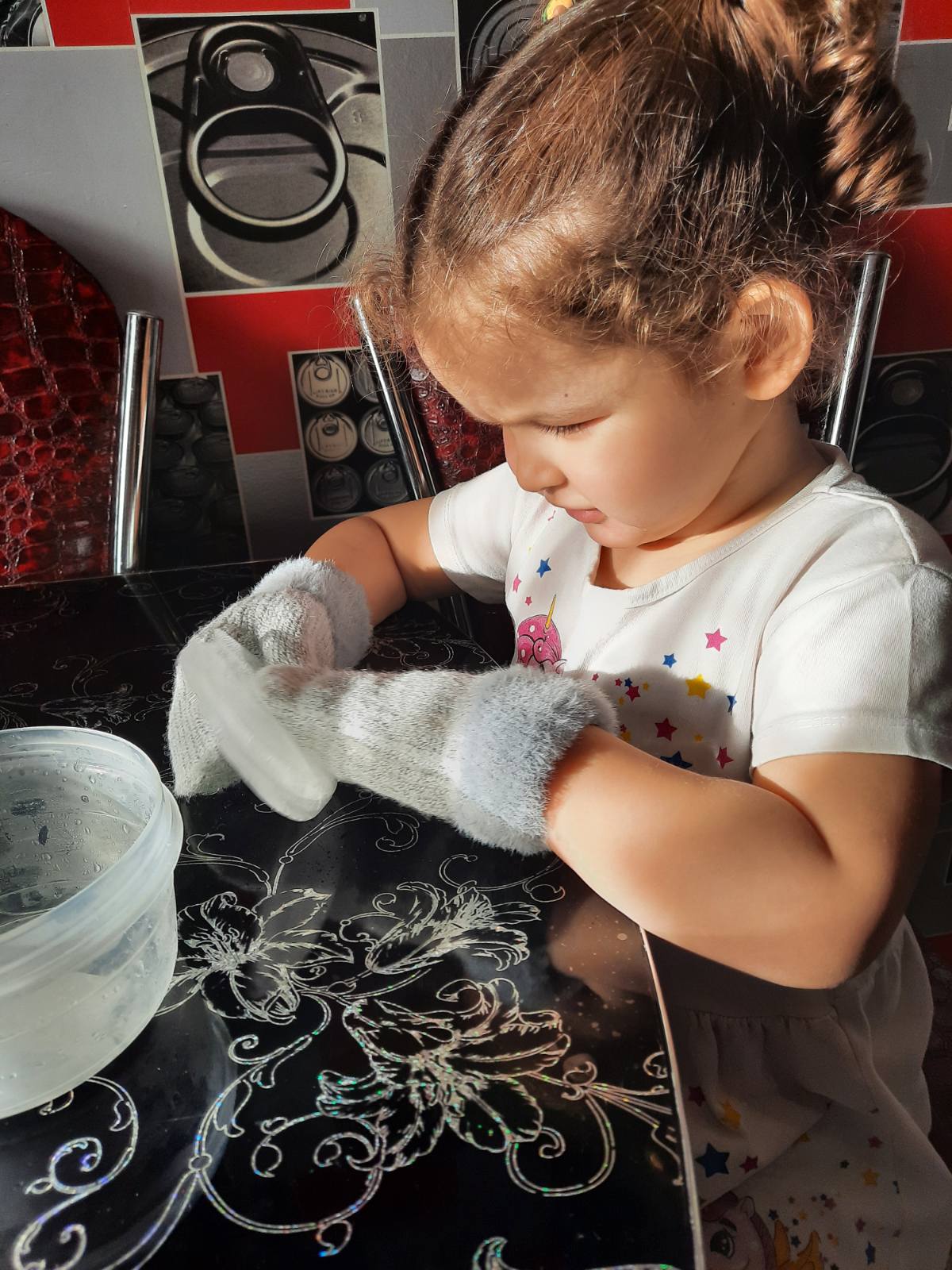 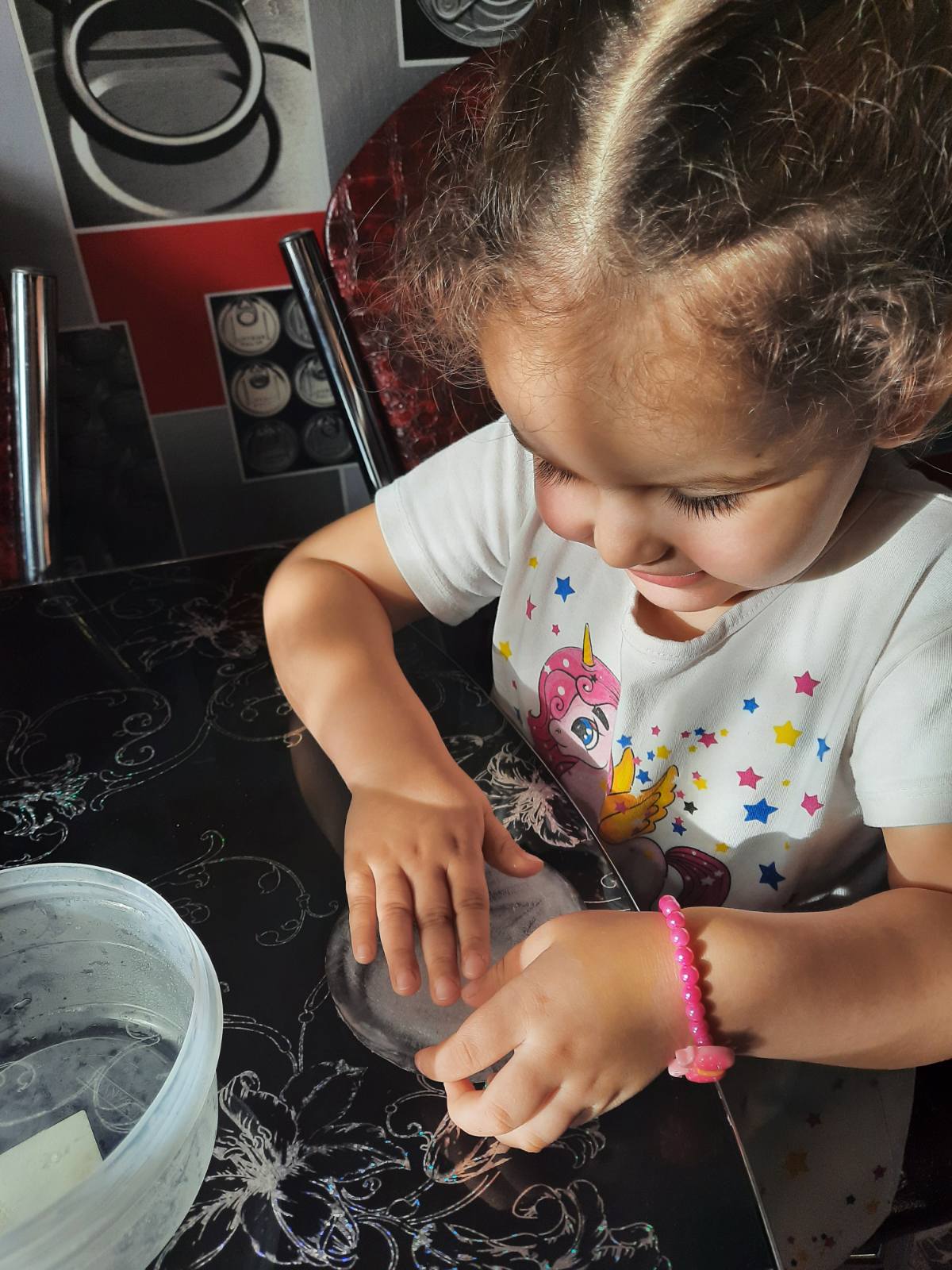 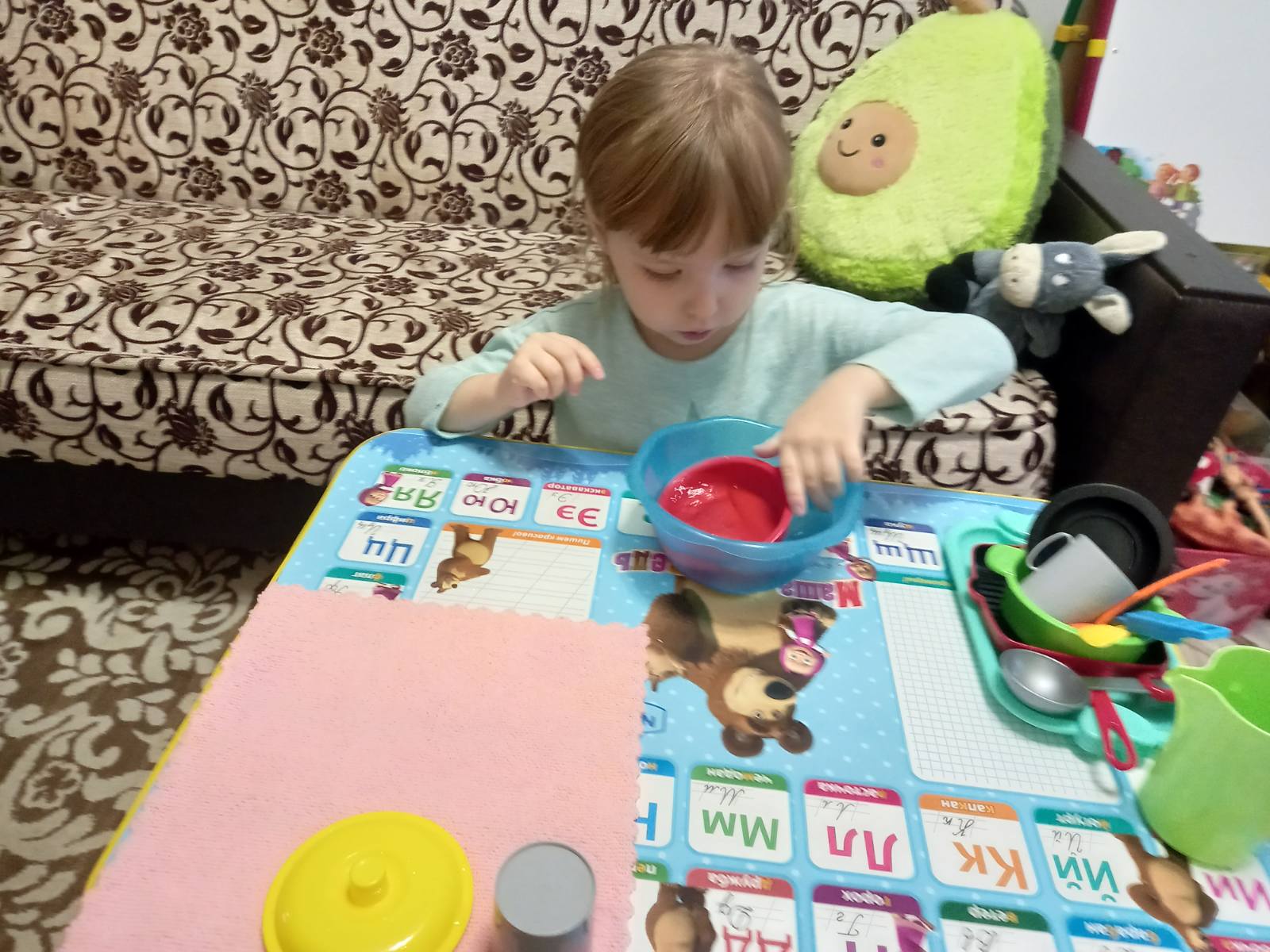 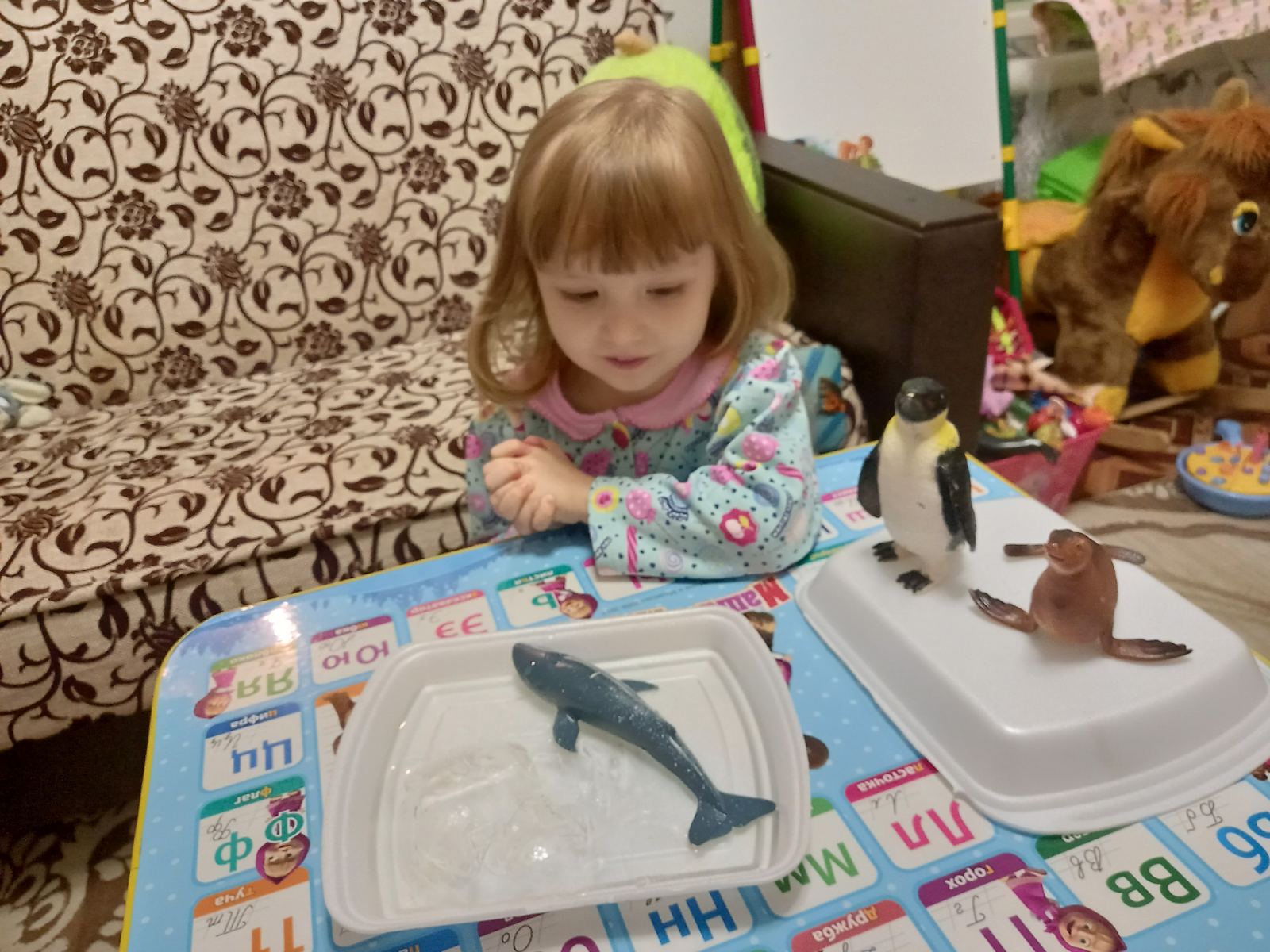 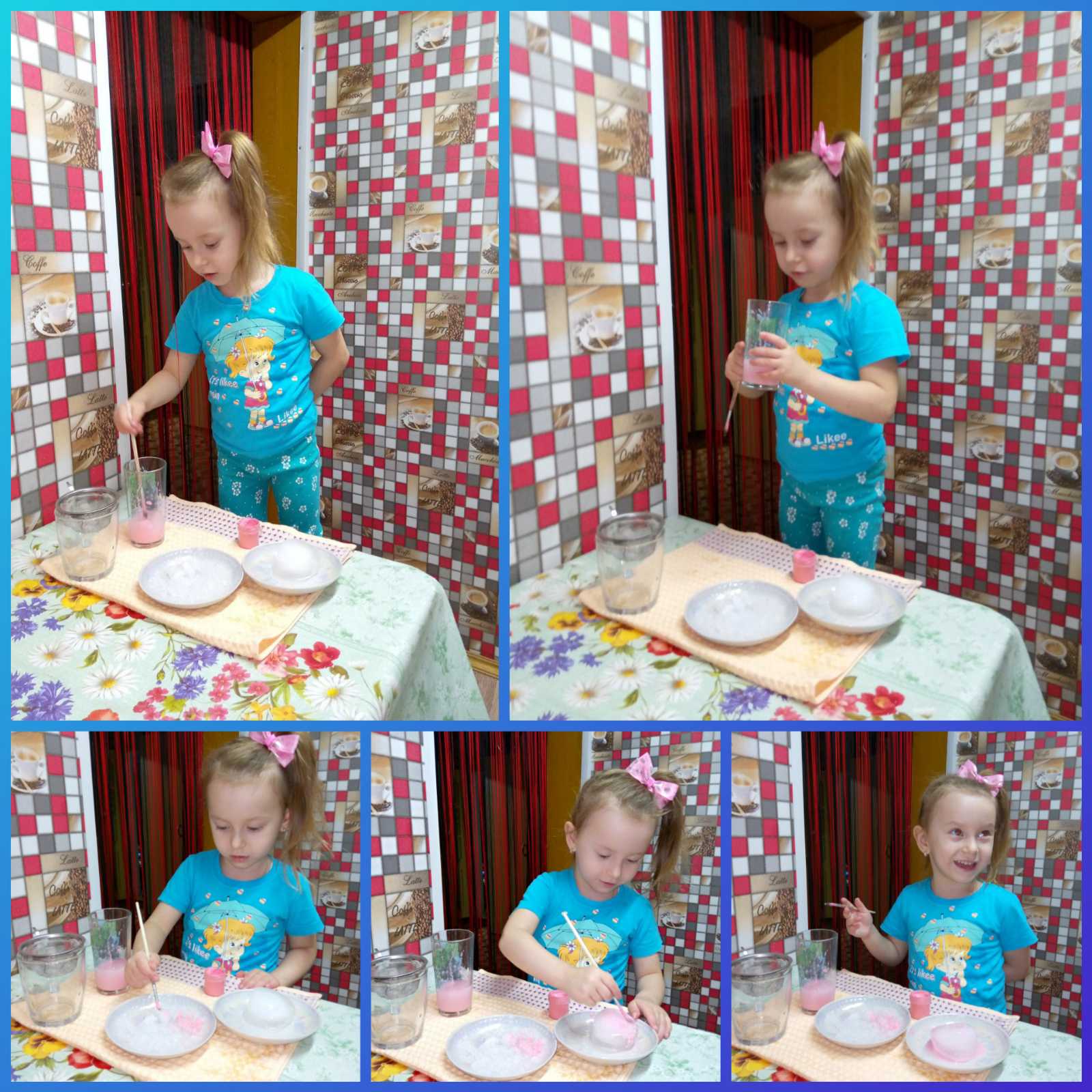 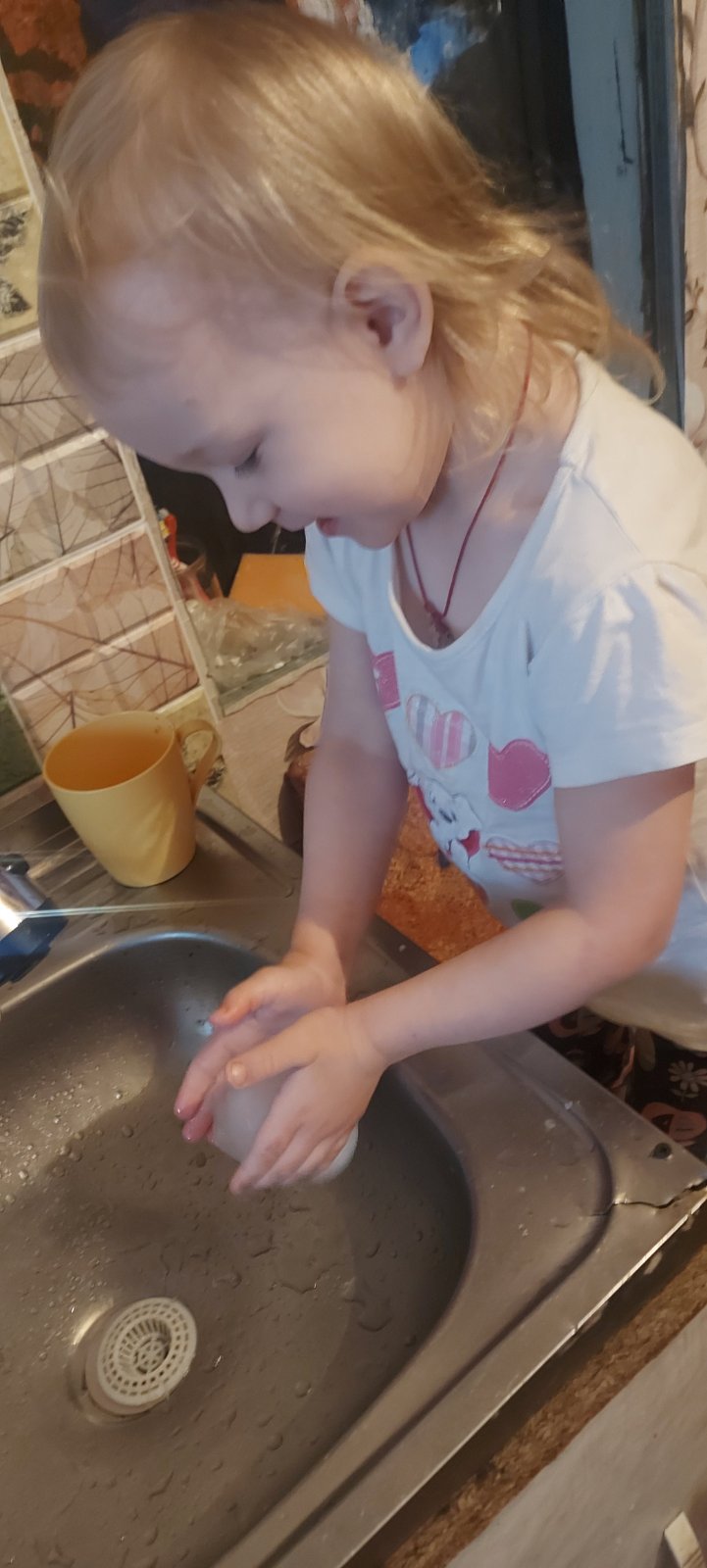 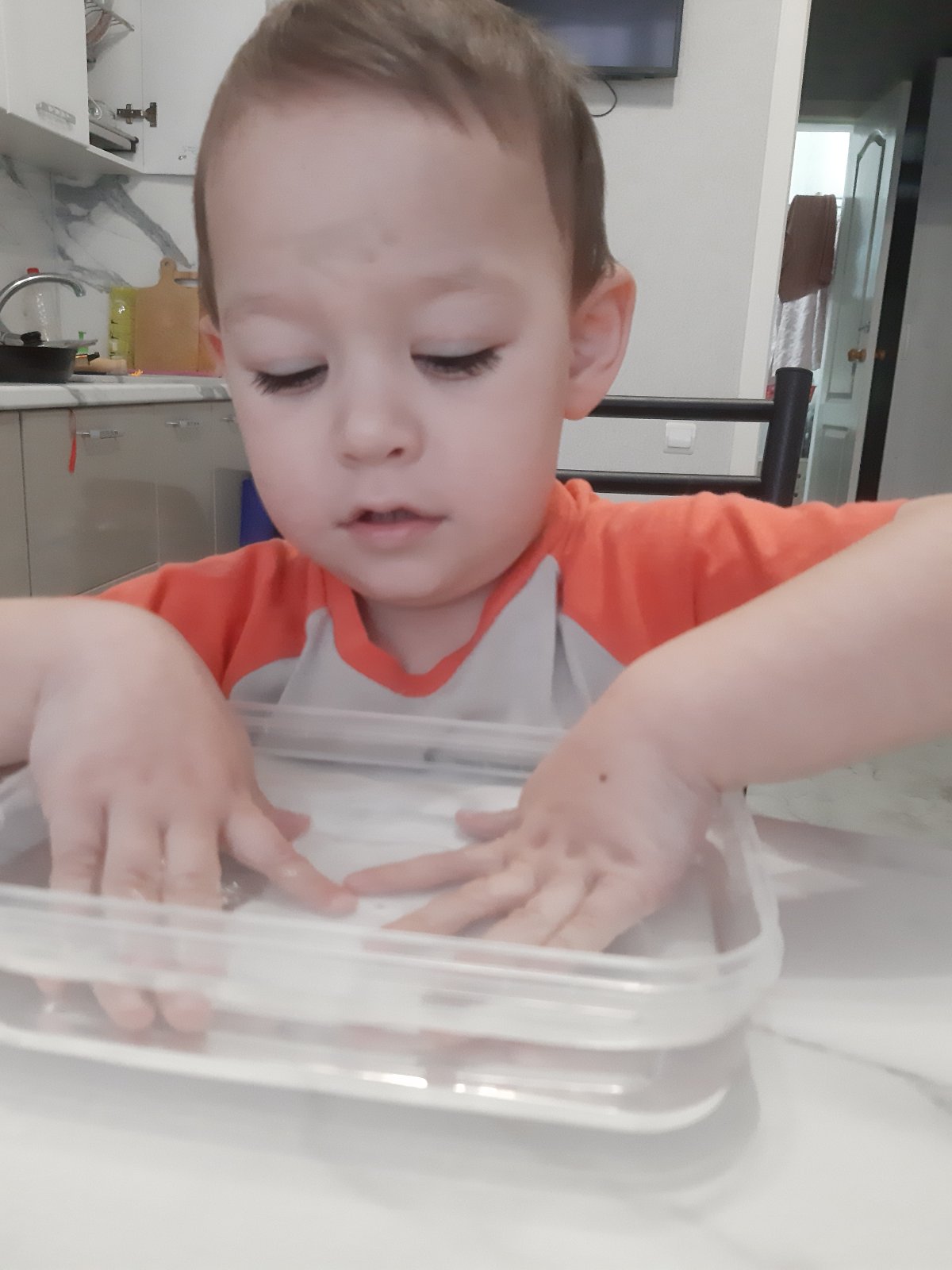 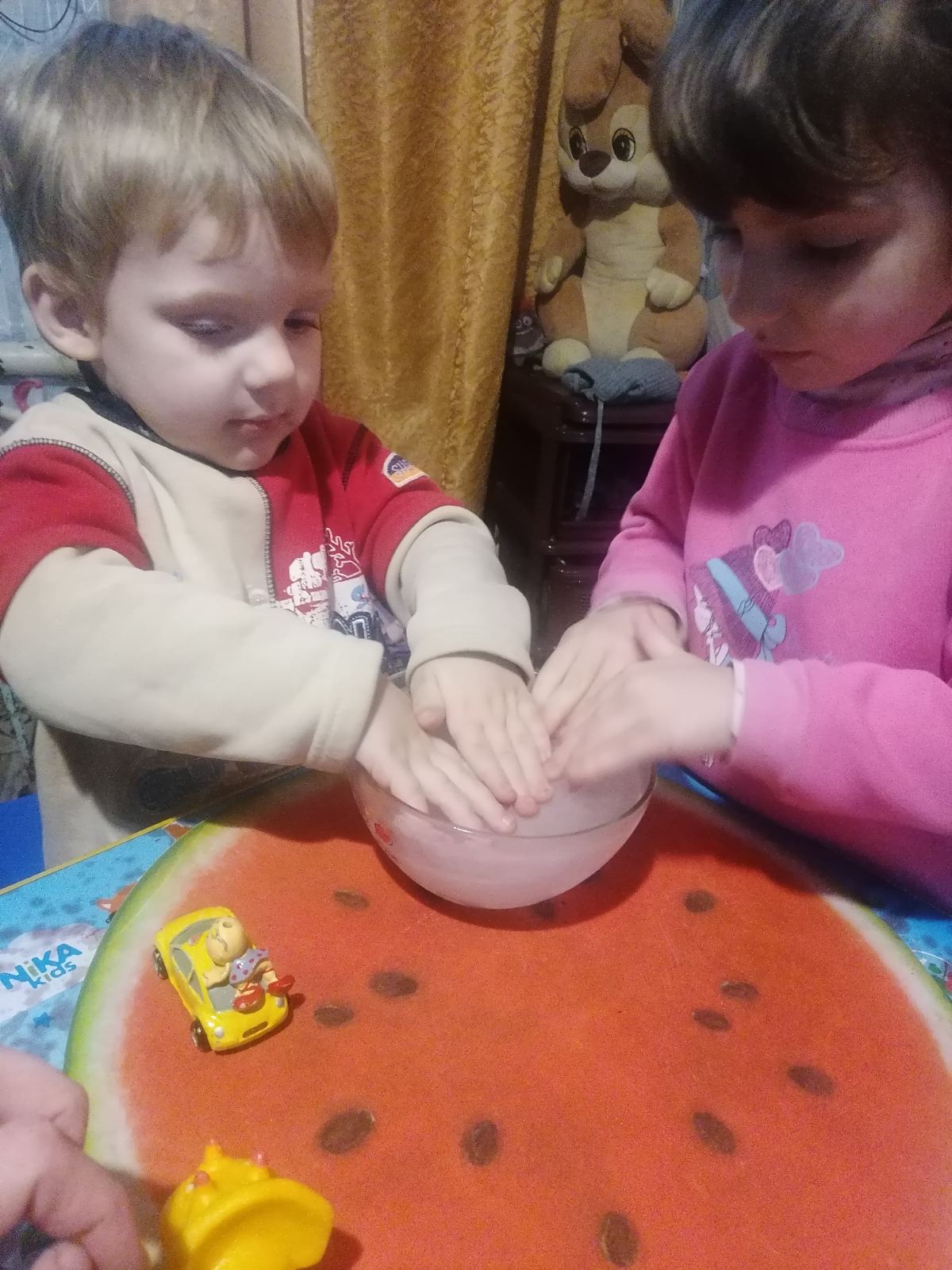 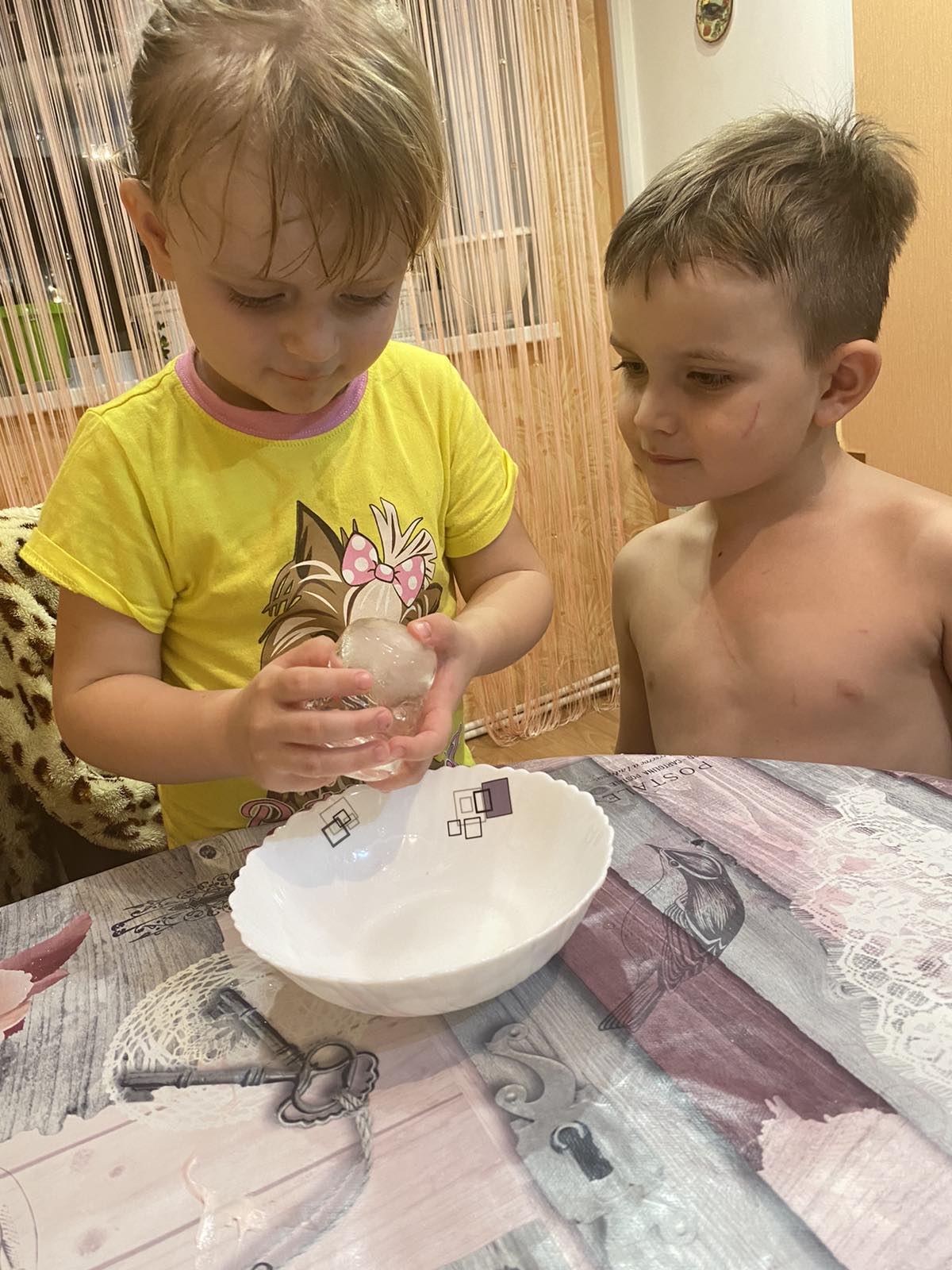 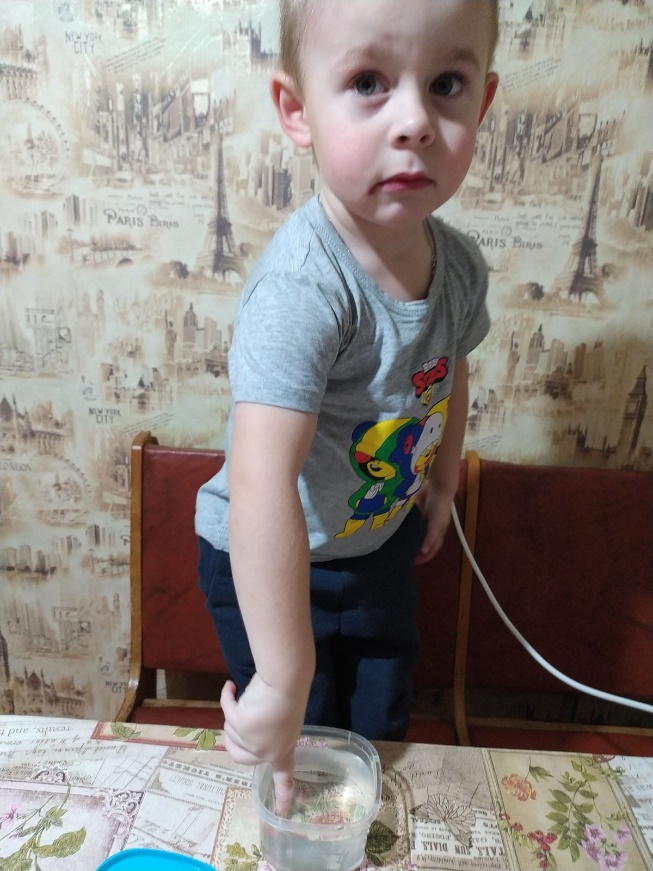 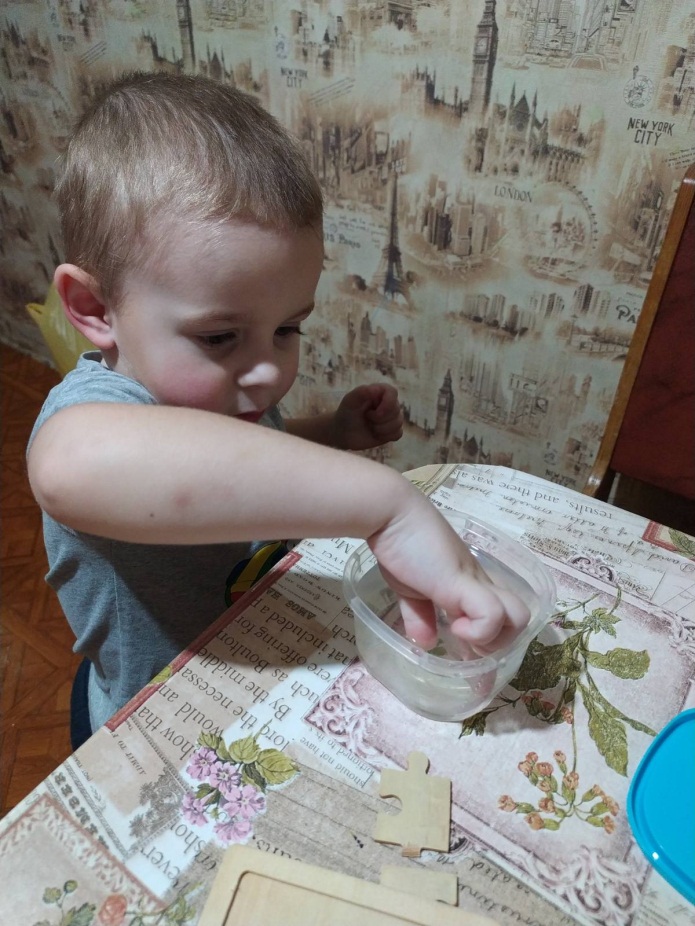 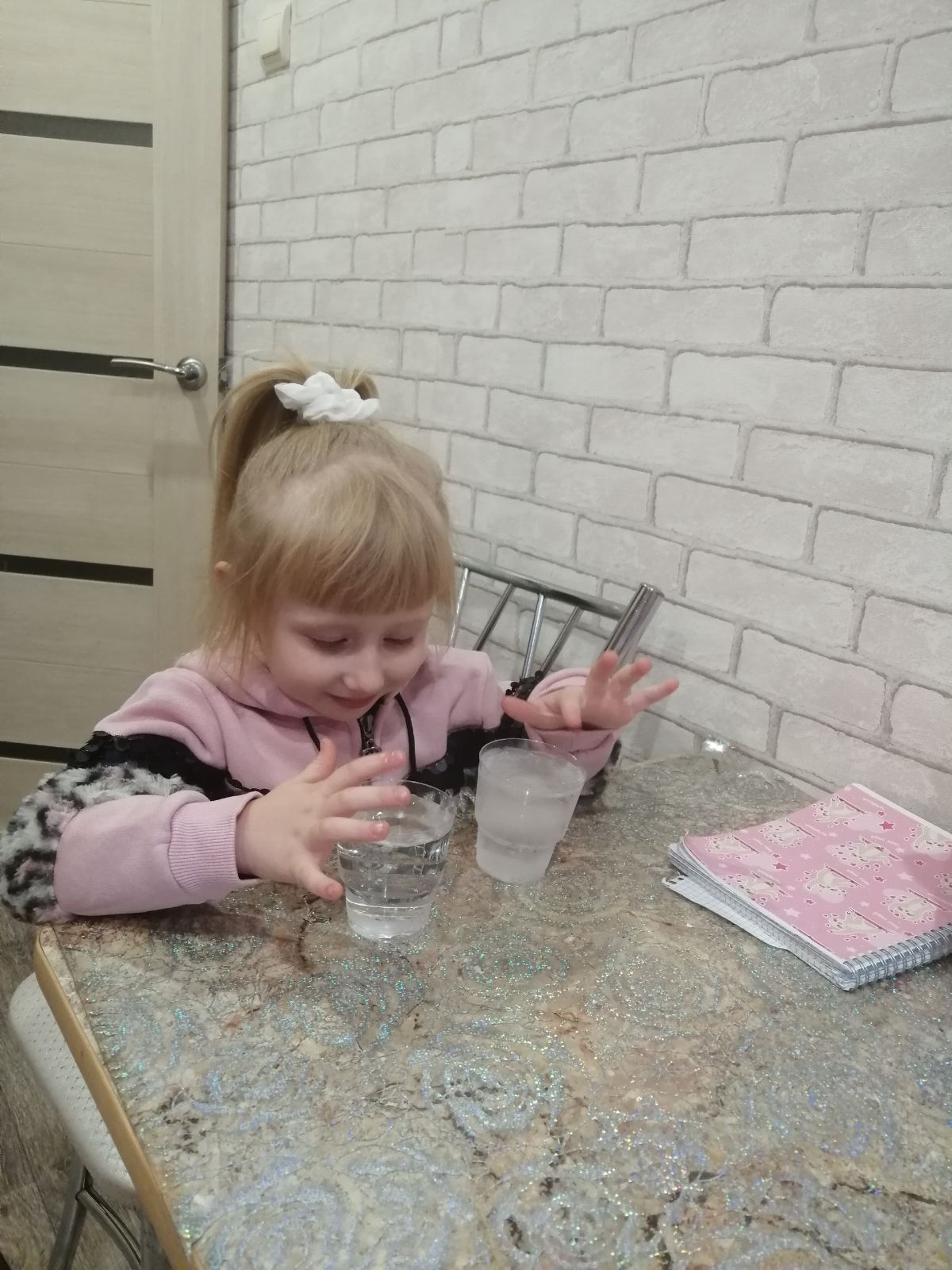 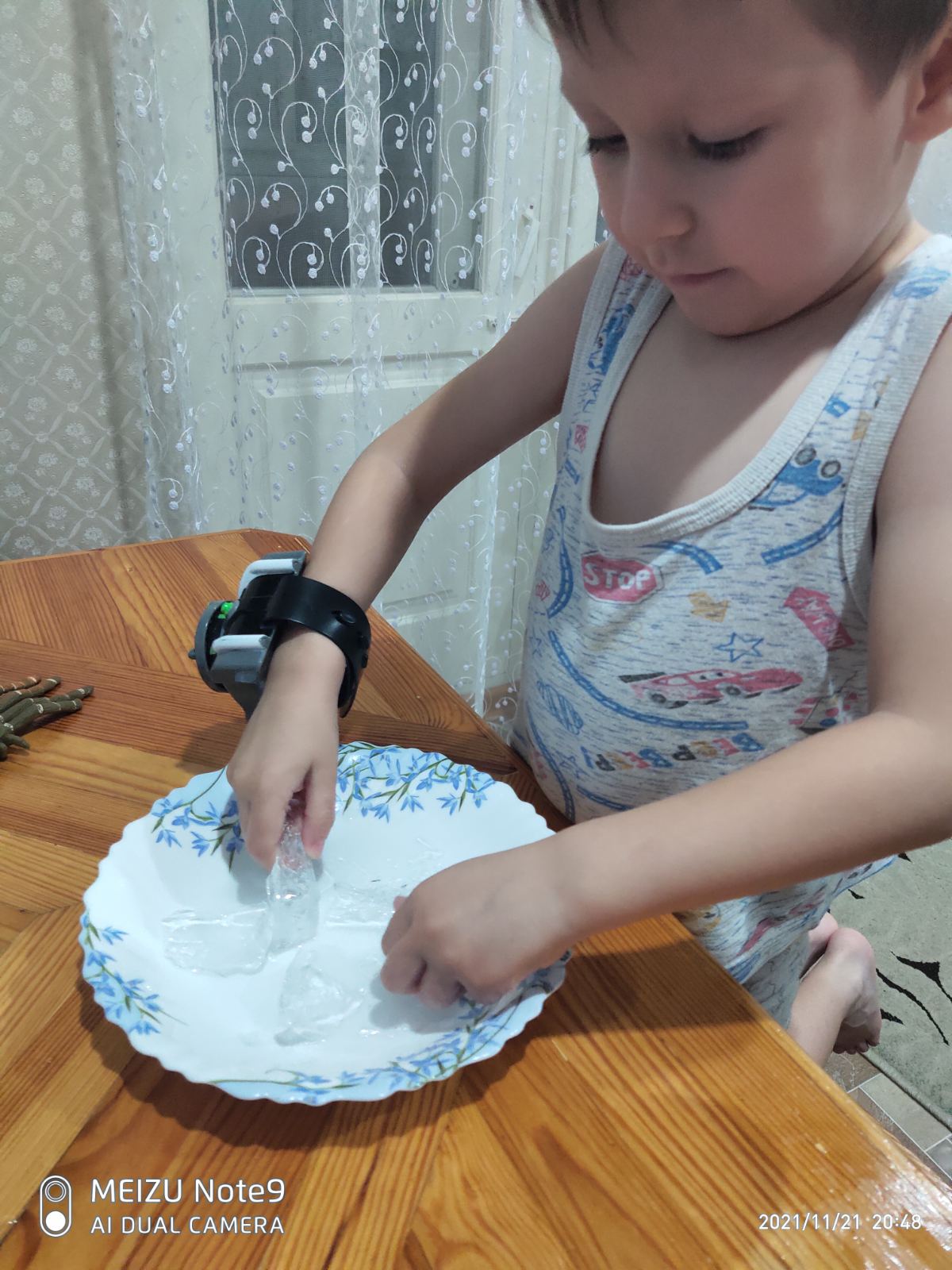 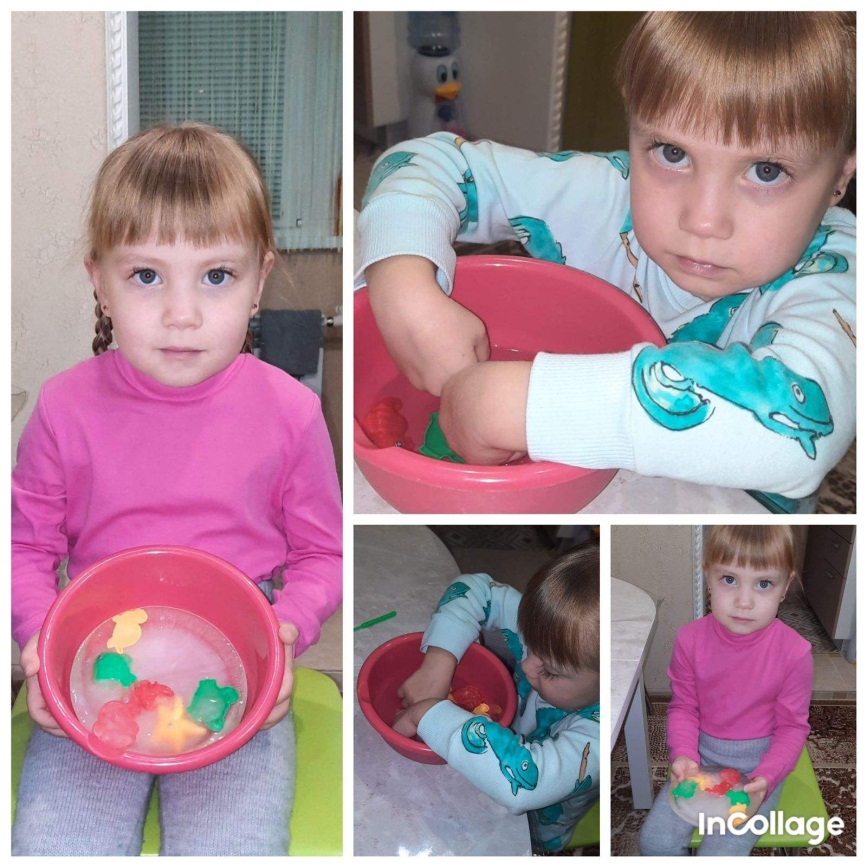 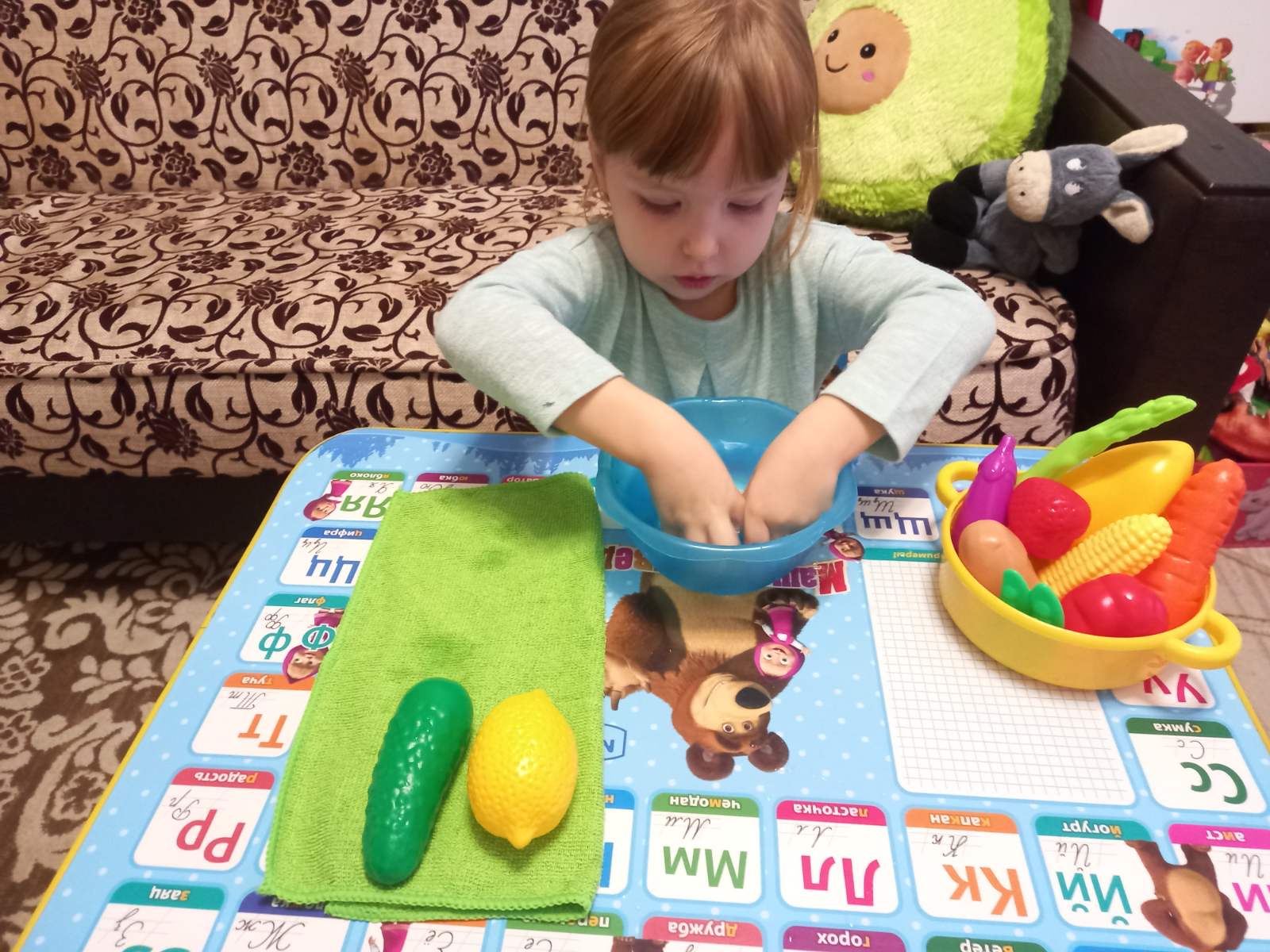 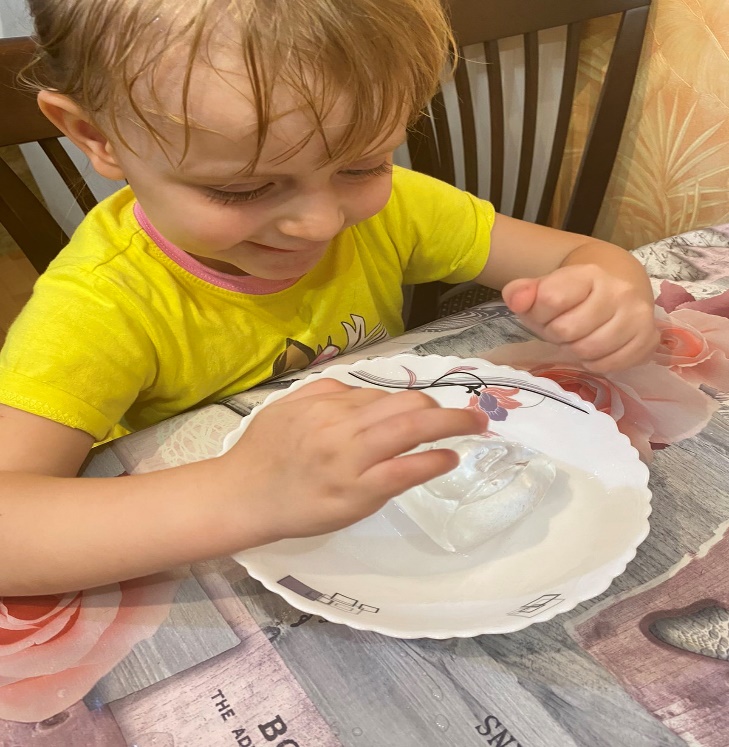